Grammar
Present tense, prepositions ‘in’ and ‘auf’ plus Row 2(acc) vs Row 3(dat) [revisited]Gender and definite articles
Plurals
Y7 German 
Term 3.2 - Week 7
Rachel Hawkes Date updated: 03 / 06 / 20
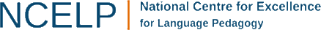 [Speaker Notes: Revision essential knowledge relating to nouns: gender, capital letters, definite articles [Row 1-nominative]
Revision of present tense, prepositions ‘in’ and ‘auf’ with Row 2 (acc), Row 3 (dat)Understanding of an authentic text
Students completed a ‘nouns mash up’ [141 previously taught nouns from the whole of Y7] as preparation for this lesson.  Over the course of the two lessons, all 141 nouns are revisited across different modes and modalities.]
Prepositions ‘in’ and ‘auf’ [movement]
Grammatik
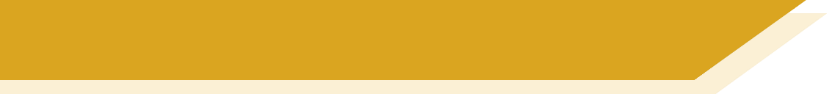 Remember: To say where something or someone is moving to, use the prepositions ‘in’ (into) and ‘auf’ (onto):
feminine
neuter
masculine
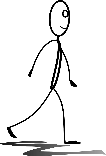 das Kino
der Park
die Stadt
‘in das ‘ is often shortened to ‘ins’.
in die Stadt
in das Kino
Ich gehe…
in den Park
Note: the masculine word for the (definite article) changes:
‘auf das ‘ can be shortened to ‘aufs’.
die Zeitung
der Tisch
das Heft
Die Katze springt…
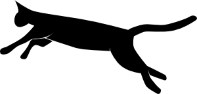 auf den Tisch
auf das Heft
auf die Zeitung
These are the Row 2 (or accusative case) forms of the definite article.
[Speaker Notes: Grammar (revisited)Time: 1 min. approx.This slide reminds students about the prepositions ‘in’ and ‘auf’ with movement.The slide is animated to promote as much teacher elicitation as possible, to refresh students’ knowledge.]
Prepositions ‘in’ and ‘auf’ [location]
Grammatik
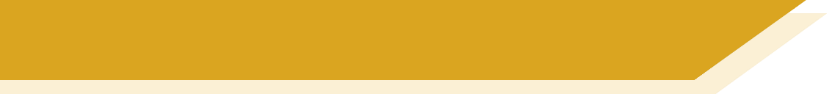 Remember: to say where something or someone is located, use the same prepositions ‘in’ (in) and ‘auf’ (on), but change the word for the:
Note: all words for the change.
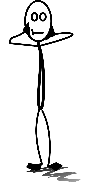 feminine
neuter
masculine
das Kino
der Park
die Stadt
in der Stadt
in dem Kino
Ich bin…
in dem Park
‘in dem ‘ is often shortened to ‘im’.
die Zeitung
der Tisch
das Heft
Das Buch ist…
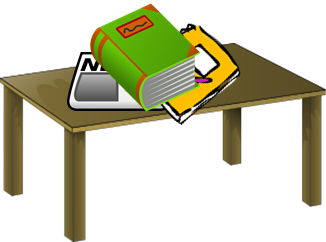 auf dem Tisch
auf dem Heft
auf der Zeitung
These are the Row 3 (or dative case) forms of the definite article.
[Speaker Notes: Grammar [2] (revisited)Time: 1 min. approx.This slide reminds students about the prepositions ‘in’ and ‘auf’ with location.The slide is animated to promote as much teacher elicitation as possible, to refresh students’ knowledge.]
Was machen sie? Wo machen sie das?
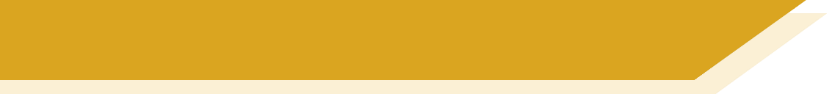 schreiben
Schreib sechs Sätze.1+3, 4+2, 5+1, 2+6, 3+5, 6+4
im Zug
auf dem Tisch
auf den Tisch
in den Zug
Zum Beispiel 1+4Ich steige in den Zug.
auf dem Strand
zum Strand
in den Park
in die Kirche
im Park
in der Kirche
auf das Bett
in die Mitte
auf dem Bett
auf der Straße
in der Mitte
auf die Straße
im Auto
im See
ins Auto
in den See
steigen - to climb
[Speaker Notes: WritingTime: 10 mins approx.
This structured writing activity revisits students’ knowledge of verbs of location and movement, pronouns (ich, du, er/sie, man, wir, sie), present tense verb endings, the prepositions ‘in’, auf’ (and ‘zu’) and the article changes Row 2 (acc) and Row 3 (dat).  It also primes students for the paired speaking task that follows later in the sequence.
Students write six sentences, cued by the number combinations given. They change the infinitive to produce a conjugated verb e.g., 2+3 = du stehst.  They then choose a word or phrase from the square to finish their sentence.  Each word from the square can only be used once.  Students can write their sentences in their books or on mini whiteboards, if teachers want to give more immediate whole class feedback.   

Note: There are three verbs of movement (jump, go, climb) and three of location (stand, sit, lie).  They cannot be used interchangeably with every place.  Sentences need to ‘make sense’.
Examples of unsuccessful combinations might be:  Er steigt in den Park (you don’t climb into a park) or Er geht auf das Bett (you don’t go onto a bed).
All vocabulary were previously taught, with the exception of ‘steigen’, glossed here, and ‘Bett’ which is a phonics cluster word.
Word frequencies:springen [1468] gehen [69] stehen [87] steigen [456] sitzen [261] liegen [118] Zug [613] Tisch [494] Strand [2047] Kirche [519] Bett [654] Park [1938] See [1167] Auto [490] Straße [355] Mitte [756]]
Immer höher
hören
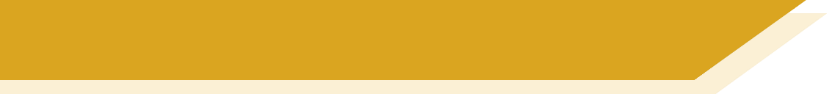 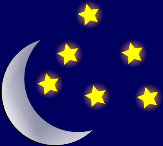 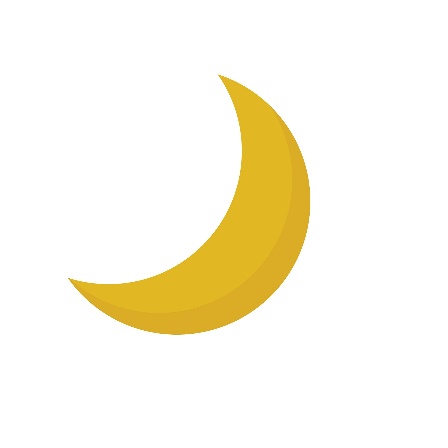 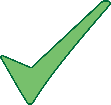 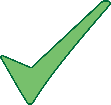 [2]
Hör das Gedicht* an. Wie oft hörst du die Wörter?
der Mond
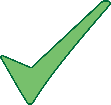 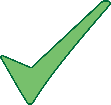 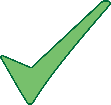 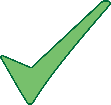 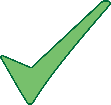 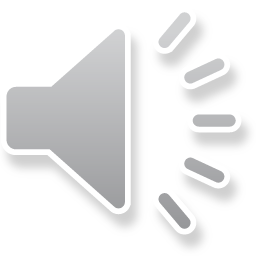 [5]
der Berg
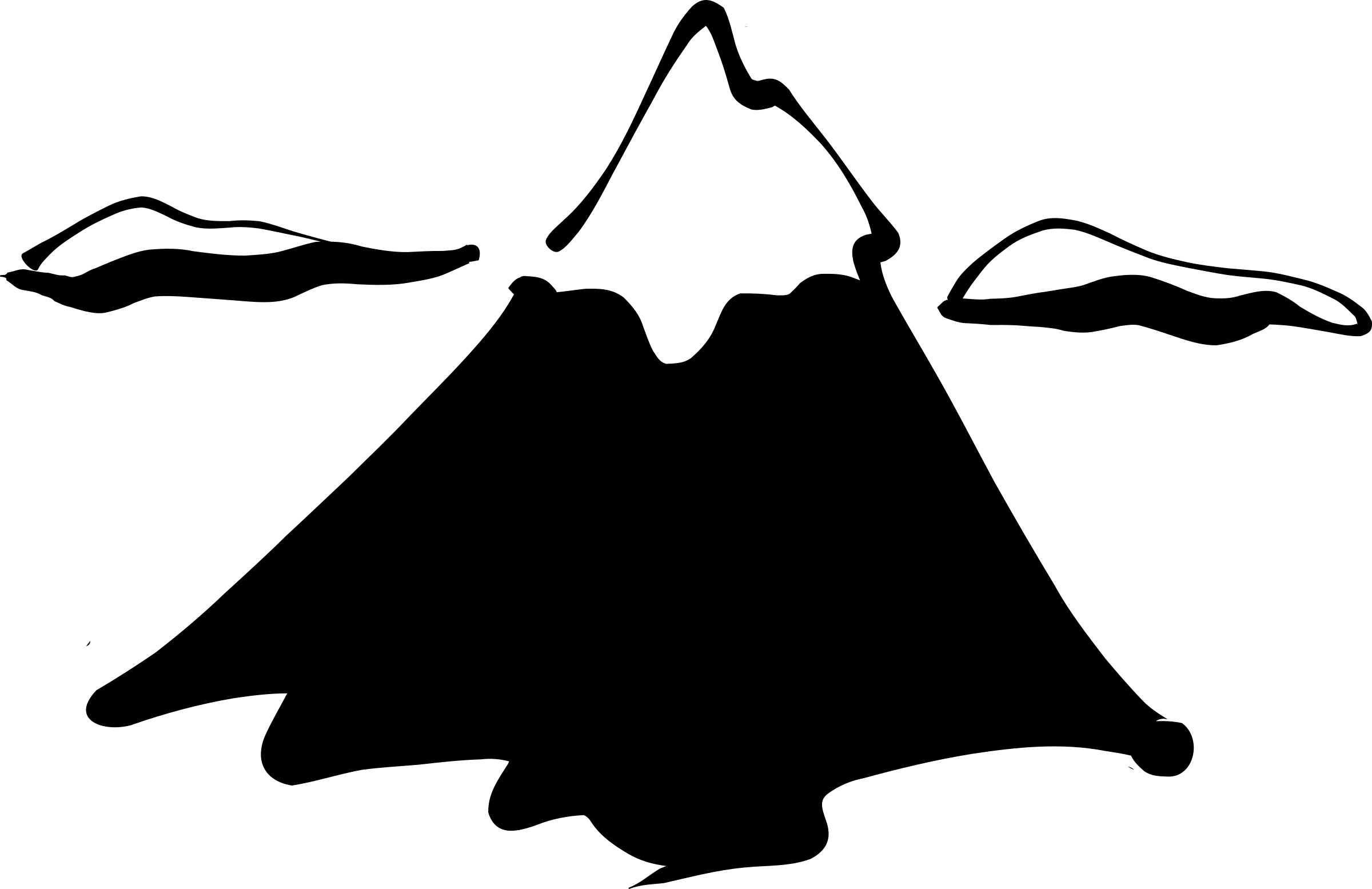 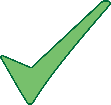 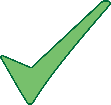 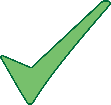 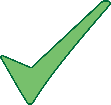 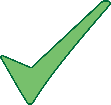 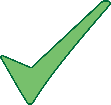 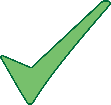 [7]
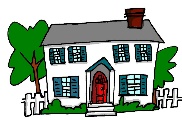 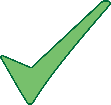 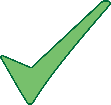 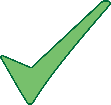 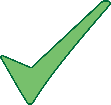 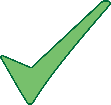 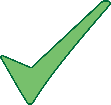 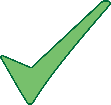 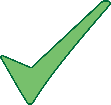 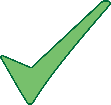 [9]
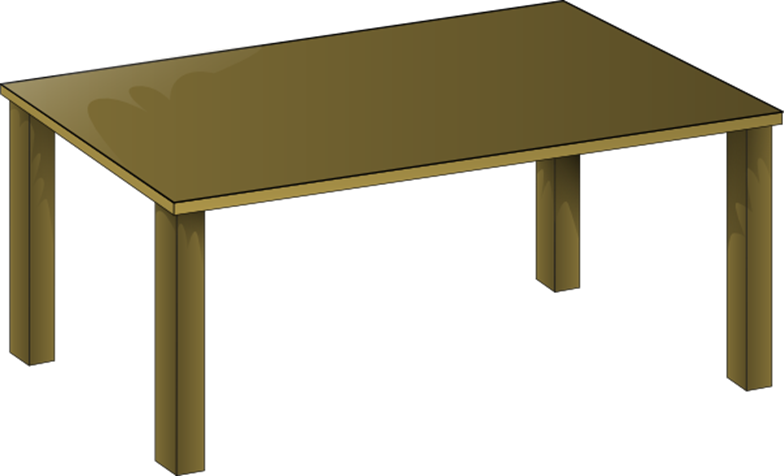 der Sessel
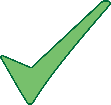 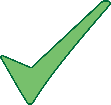 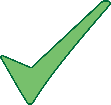 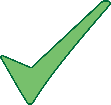 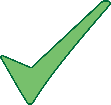 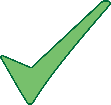 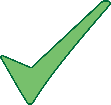 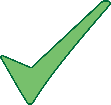 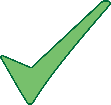 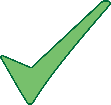 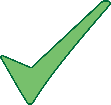 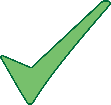 [12]
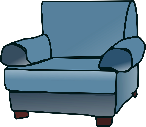 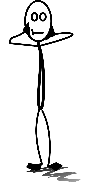 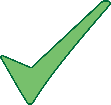 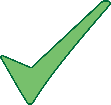 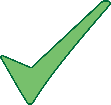 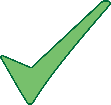 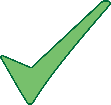 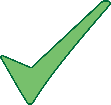 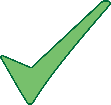 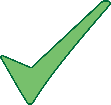 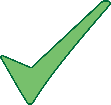 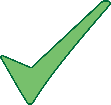 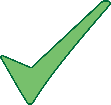 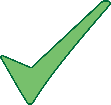 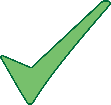 [13]
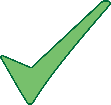 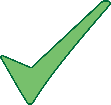 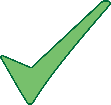 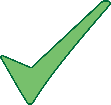 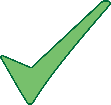 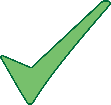 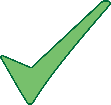 [7]
das Gedicht - poem
[Speaker Notes: Poem - Immer höher (Higher and higher) by Ernst Jandl (an Austrian poet)Time: 10 mins1. Teachers elicit the known nouns from students and present the three new nouns. Each noun appears on a separate click.
2. Teacher refers students to the title of the poem ‘immer höher’ and invites them to suggest what it might mean.  Students know ‘immer’ but not ‘höher’.  However, with the visual cue of the items appearing higher and higher on the slide, they may be able to guess.  If not, tell them ‘höher’ means higher, and we would tend to translate ‘immer höher’ and ‘higher and higher’ rather than ‘always higher’.3.  Students write the seven nouns down in German in their books, with the correct article.4. Students then listen to the full poem and tally the number of times they hear each noun. 5. Teachers check answers with students, using the animations.

Lesson 2 will return to the poem.  Perhaps ask students to find out the following about Ernst Jandl:
1. Lebt er?2. Ist es Deutscher, Schweizer oder Österreicher?

Word frequency:Mann [131] Sessel [>4034] Tisch [494] Haus [159] Berg [1148] Mond [>4034] Nacht [335]

Transcript:
DER MANN STEIGT AUF DEN SESSEL
der Mann steht auf dem Sessel
DER SESSEL STEIGT AUF DEN TISCH
der Mann steht auf dem Sessel
der Sessel steht auf dem Tisch
DER TISCH STEIGT AUF DAS HAUS
der Mann steht auf dem Sessel
der Sessel steht auf dem Tisch
der Tisch steht auf dem Haus
DAS HAUS STEIGT AUF DEN BERG
der Mann steht auf dem Sessel
der Sessel steht auf dem Tisch
der Tisch steht auf dem Haus
das Haus steht auf dem Berg
DER BERG STEIGT AUF DEN MOND
der Mann steht auf dem Sessel
der Sessel steht auf dem Tisch
der Tisch steht auf dem Haus
das Haus steht auf dem Berg
der Berg steht auf dem Mond
DER MOND STEIGT AUF DIE NACHT
der Mann steht auf dem Sessel
der Sessel steht auf dem Tisch
der Tisch steht auf dem Haus
das Haus steht auf dem Berg
der Berg steht auf dem Mond
der Mond steht auf der Nacht.]
Steigt oder steht?
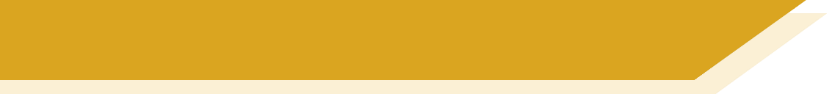 lesen
steht
steigt
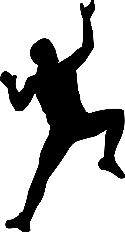 steigt
steigen
steht
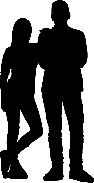 stehen
steigt
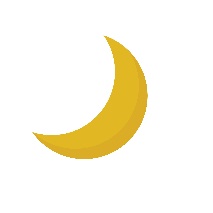 steigt
der Mond
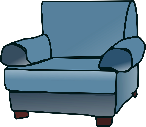 steht
der Sessel
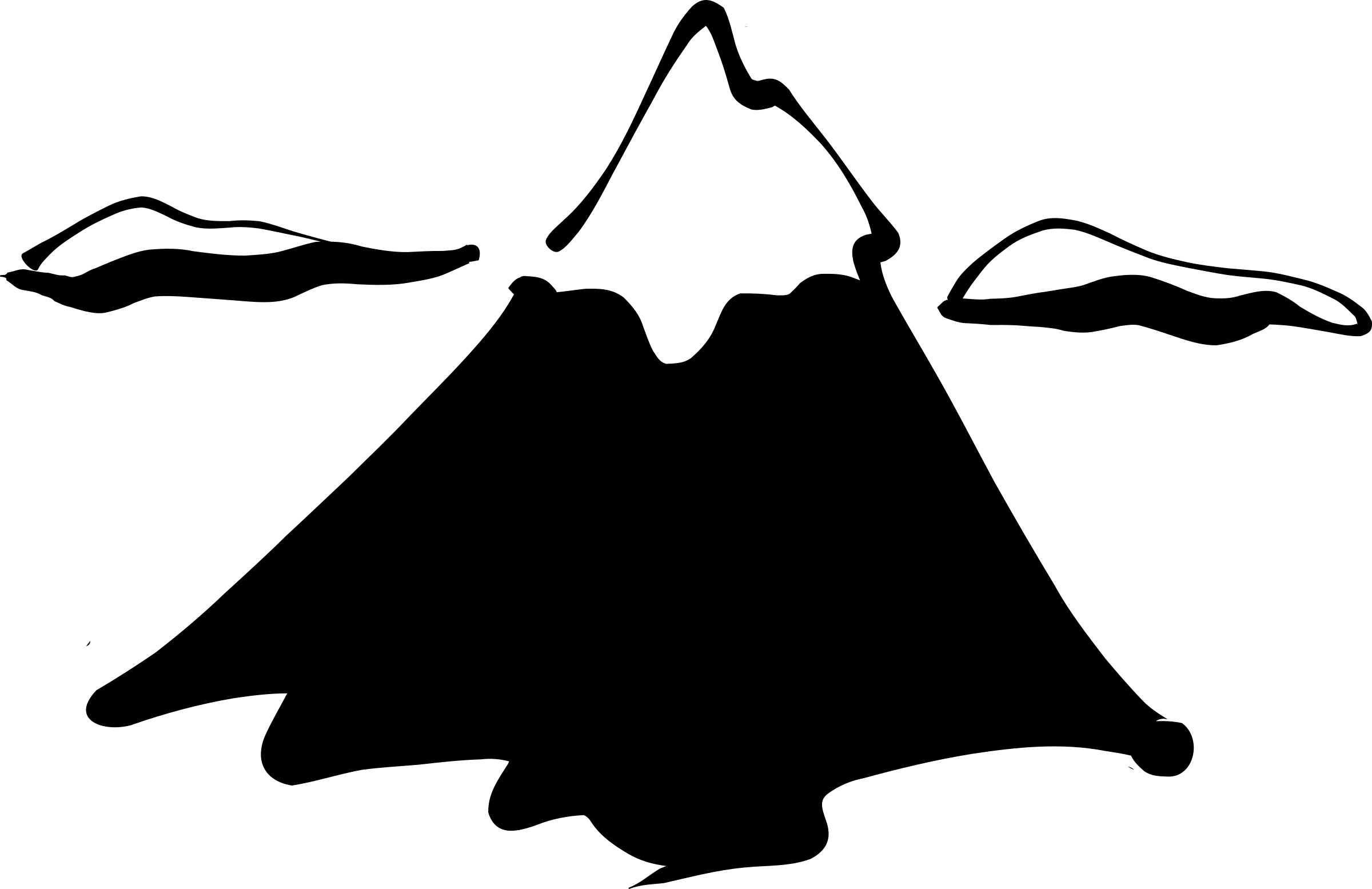 der Berg
steht
steht
das Gedicht - poem
[Speaker Notes: Poem - Immer höher (Ernst Jandl)Time: 7 mins approxHere are nine lines from the poem.  Students needs to decide which verb ‘steigt’ or ‘steht’ is the correct option.Remind as necessary that it is the article after the preposition ‘auf’ that will tell them which verb (movement or location) is correct.1. Students write 1-9 and write either ‘steigt’ or ‘steht’.2. Teachers elicit the answers (chorally) by inviting students to say each full line of the poem, and then confirm by clicking for the verbs to appear, one by one.3. Teachers then elicit the English translation for each line (this might also be done chorally, or individually, as preferred).]
Immer höher [1/2]
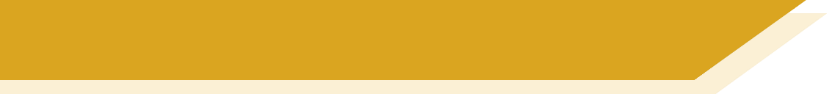 schreiben
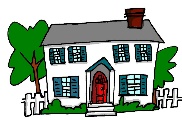 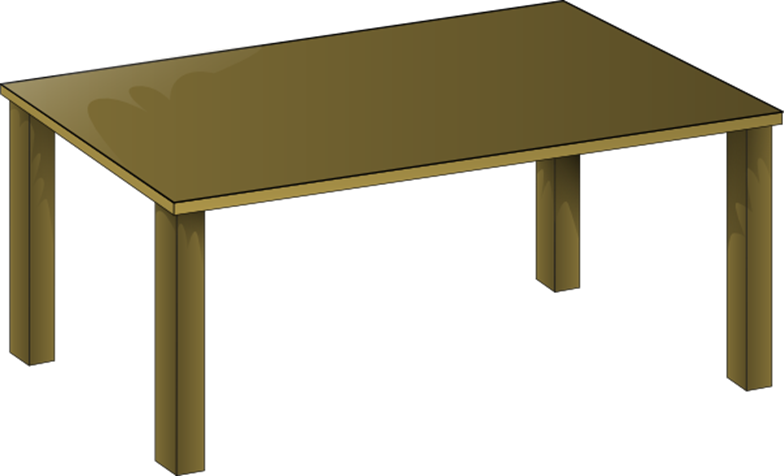 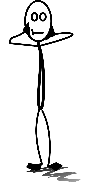 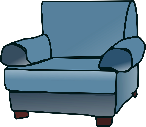 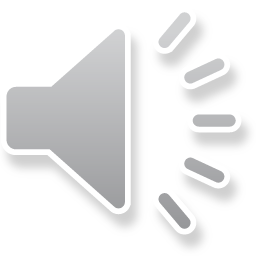 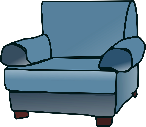 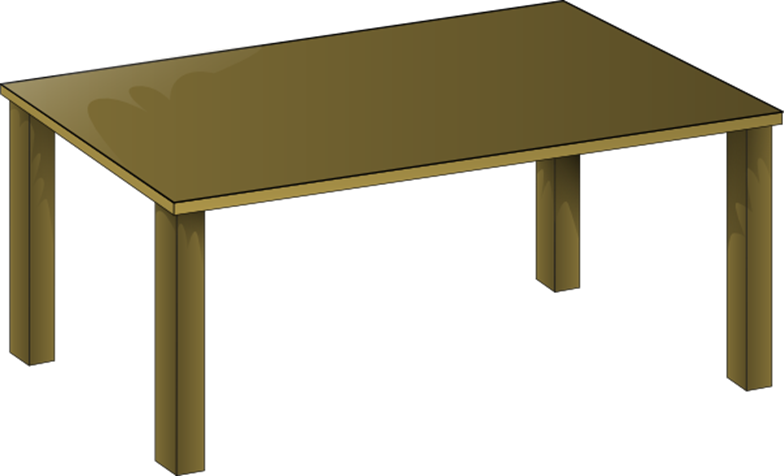 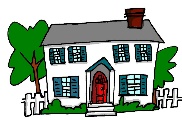 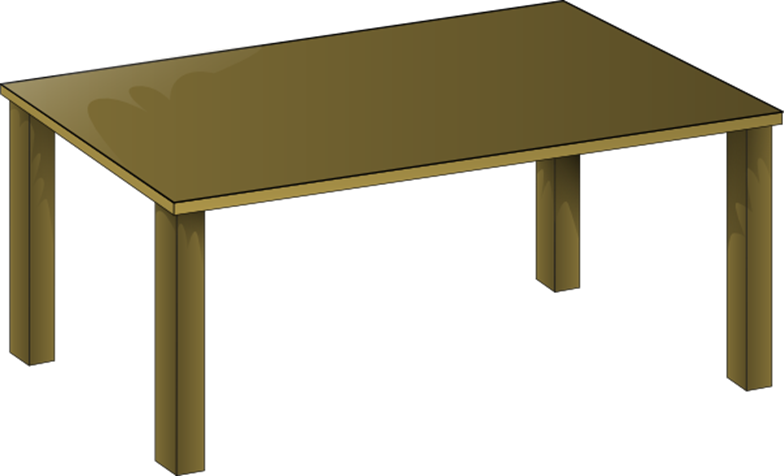 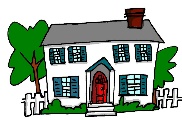 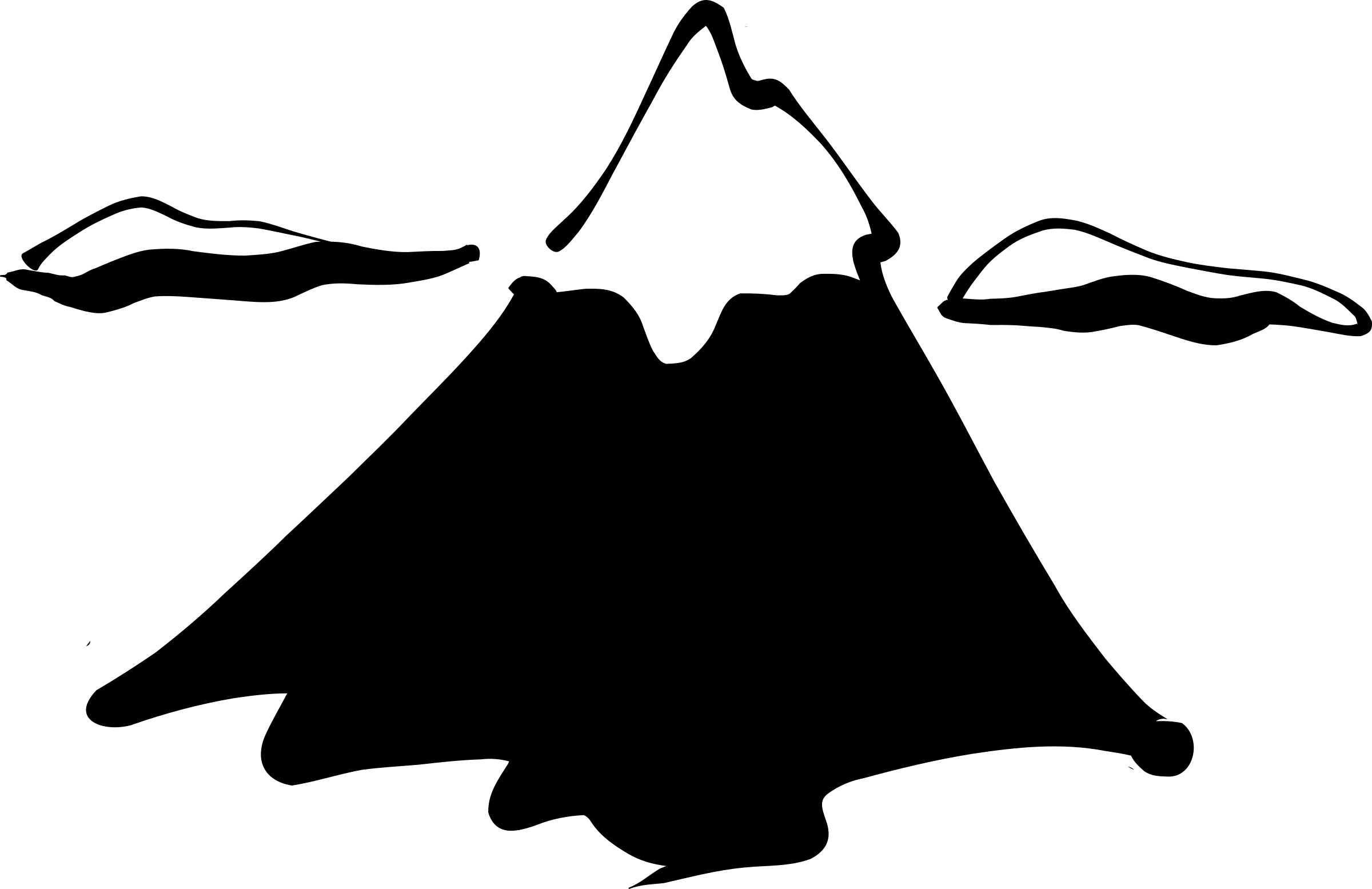 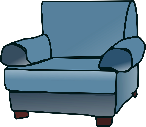 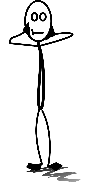 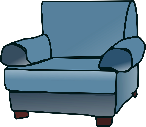 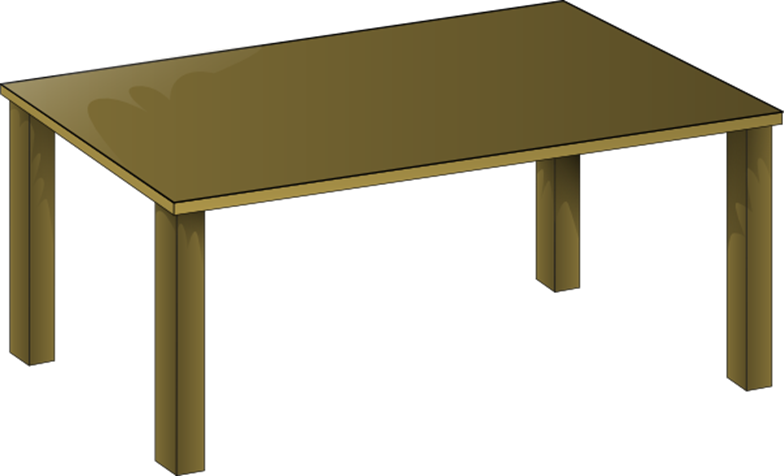 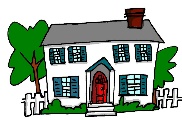 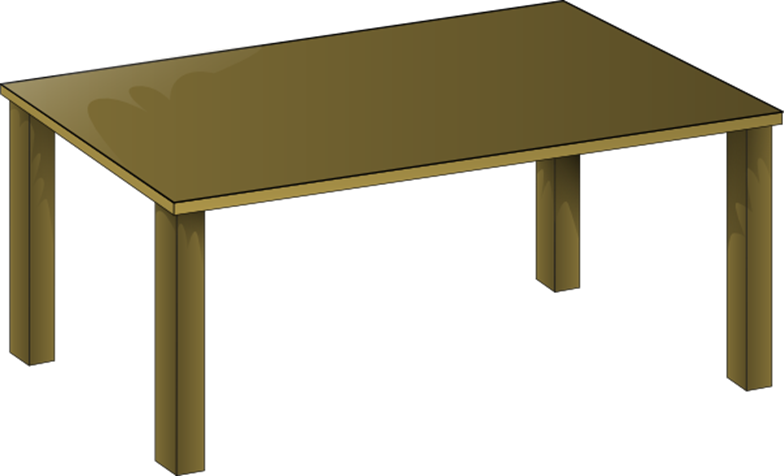 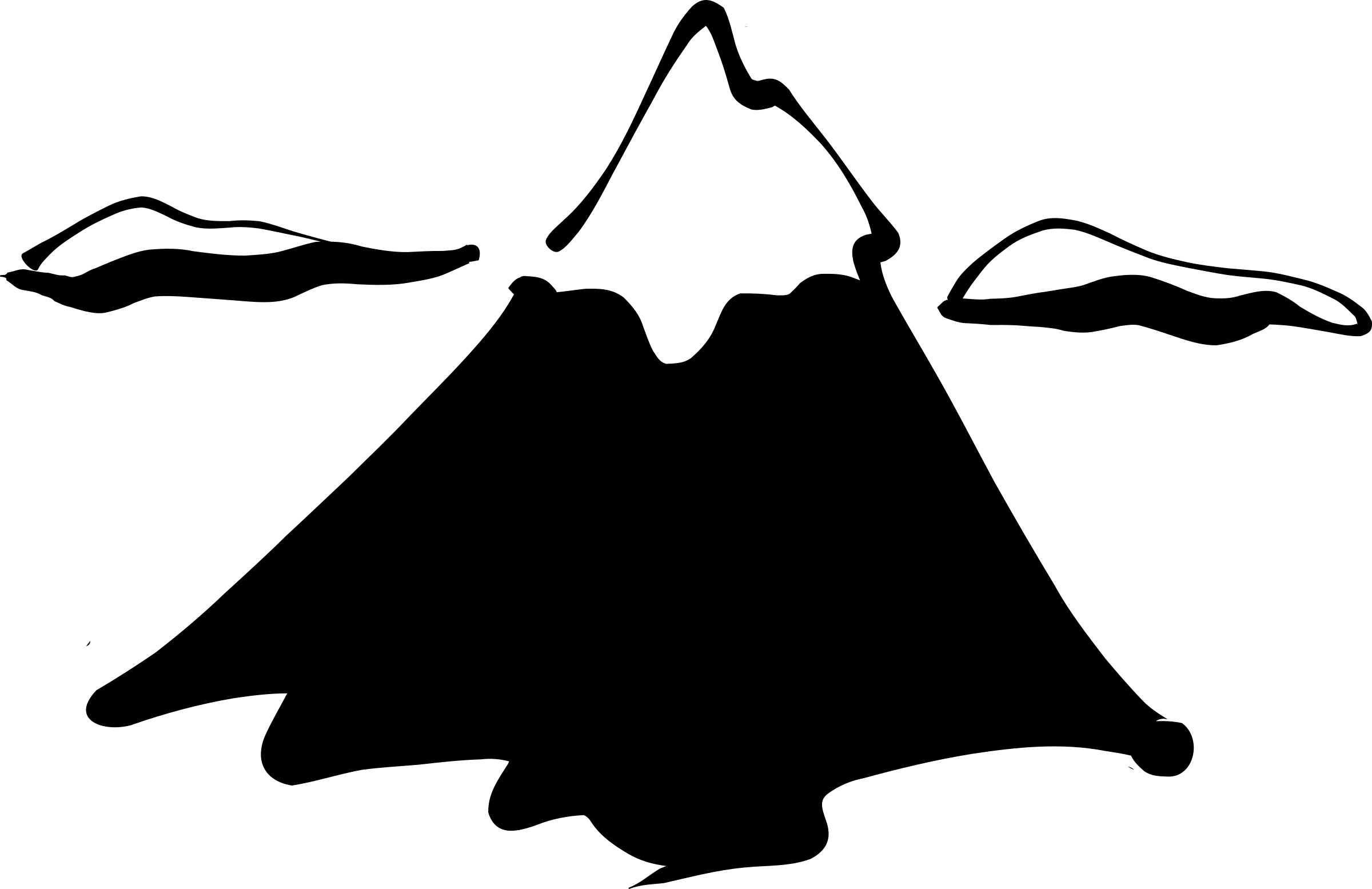 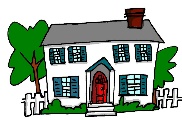 das Gedicht - poem
[Speaker Notes: [Optional] Poem - Immer höher (Ernst Jandl)Time: 12 mins approxTeachers may feel that students can move directly to creation of their own poem [Slide 21].  Alternatively they may wish to set the poem creation task as optional holiday project work and do this task first as extended practice of the article changes in Row 2 (acc) and Row 3 (dat).
Students re-write the poem.The first few lines require them to separate the words and add capital letters to the nouns.The remainder of the poem cues the nouns with pictures.  Students must pay attention to the verb to ensure they use the correct case (Row 2-accusative) or (Row 3-dative) and change the article accordingly.
Alternatively, students could produce the poem (chorally and orally) from these written/picture prompts.The audio has been re-inserted, in two parts, to facilitate choral production.

A worksheet with gaps is provided, if desired.

Notes on the author:
https://de.wikipedia.org/wiki/Ernst_Jandl

One characteristic of Jandl’s writing is the absence of capital letters (including on all nouns).(Note that apart from the first verse activity on this slide, which has the deliberate aim of compelling students to divide the words and put back missing capitals on the nouns, the poem has been presented with all the nouns capitalised, for obviously reasons).
"Ein weiteres Merkmal all seiner Werke ist die Kleinschreibung, die er ausnahmslos verwendet mit der Erklärung, es stelle die Abkoppelung von der vorgeschriebenen Norm dar, von der sich die konkreten Schriftsteller befreit haben." (p. 8)
Zeman, K. (2016). Ernst Jandl und konkrete Poesie im Unterricht des Deutschen als Fremdsprache (Dissertation). Available at http://darhiv.ffzg.unizg.hr/id/eprint/7035/1/Diplomarbeit%20-Jandls%20Poesie%20im%20DaF%20Unterricht%20pdf.pdf]
Immer höher [2/2]
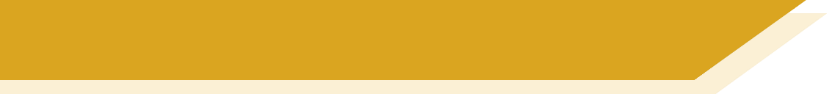 schreiben
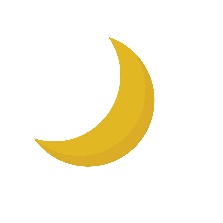 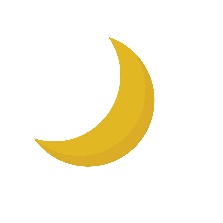 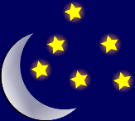 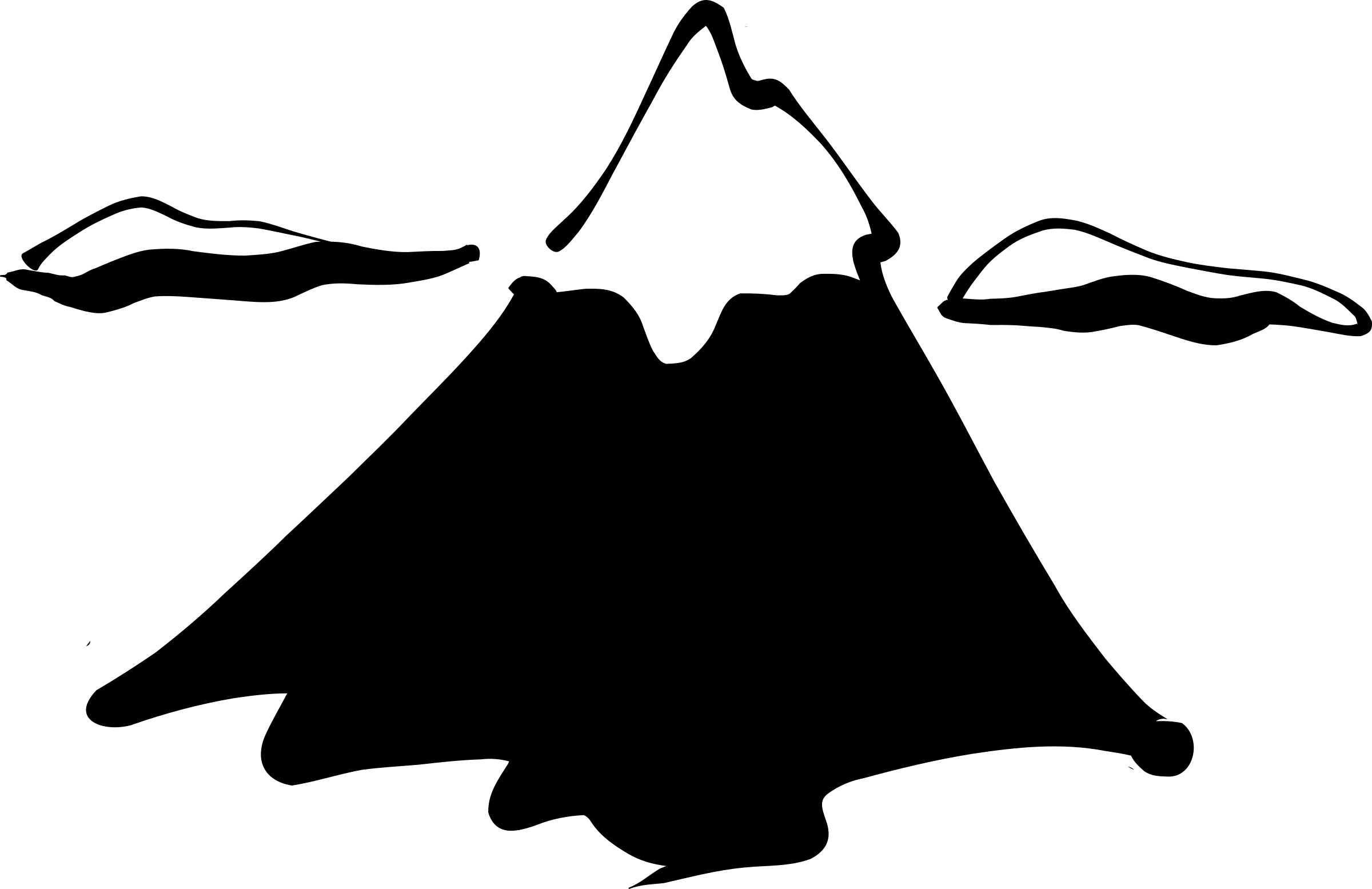 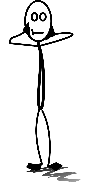 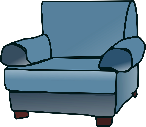 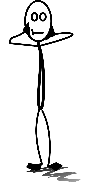 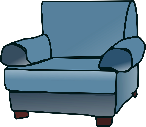 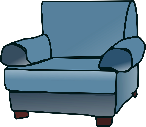 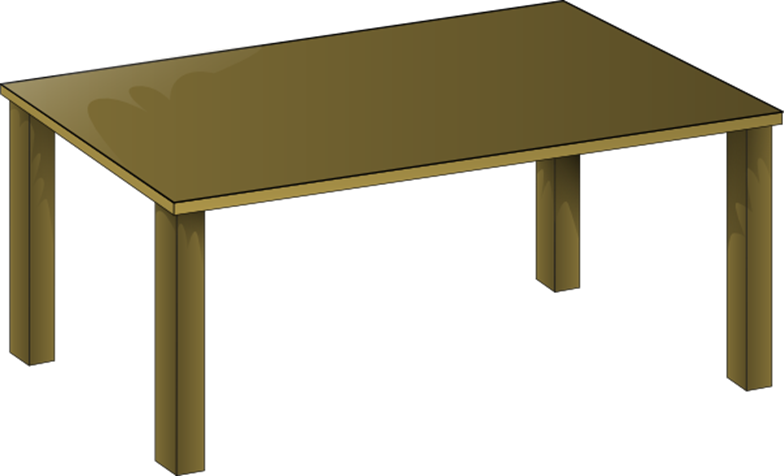 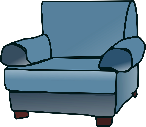 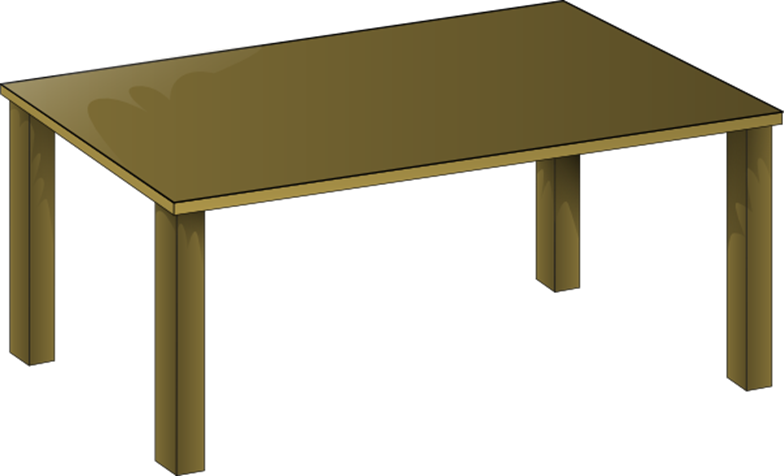 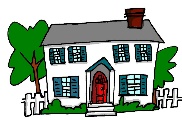 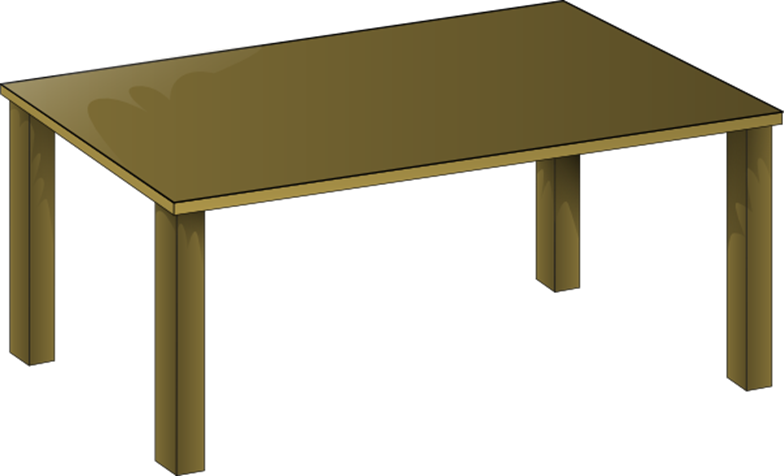 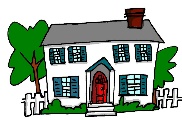 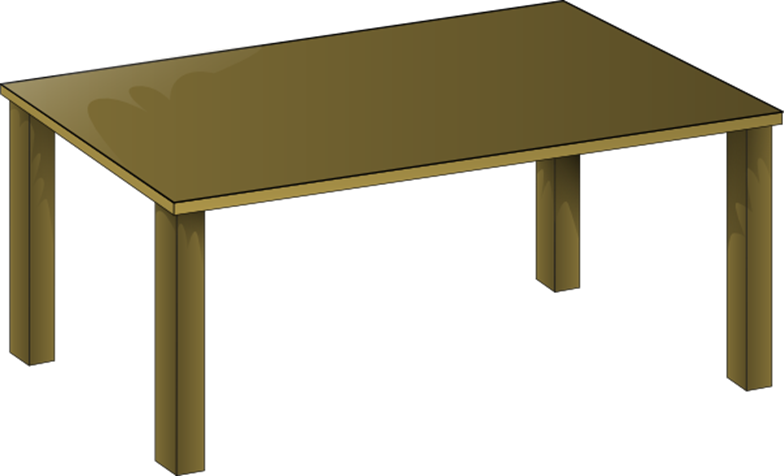 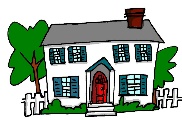 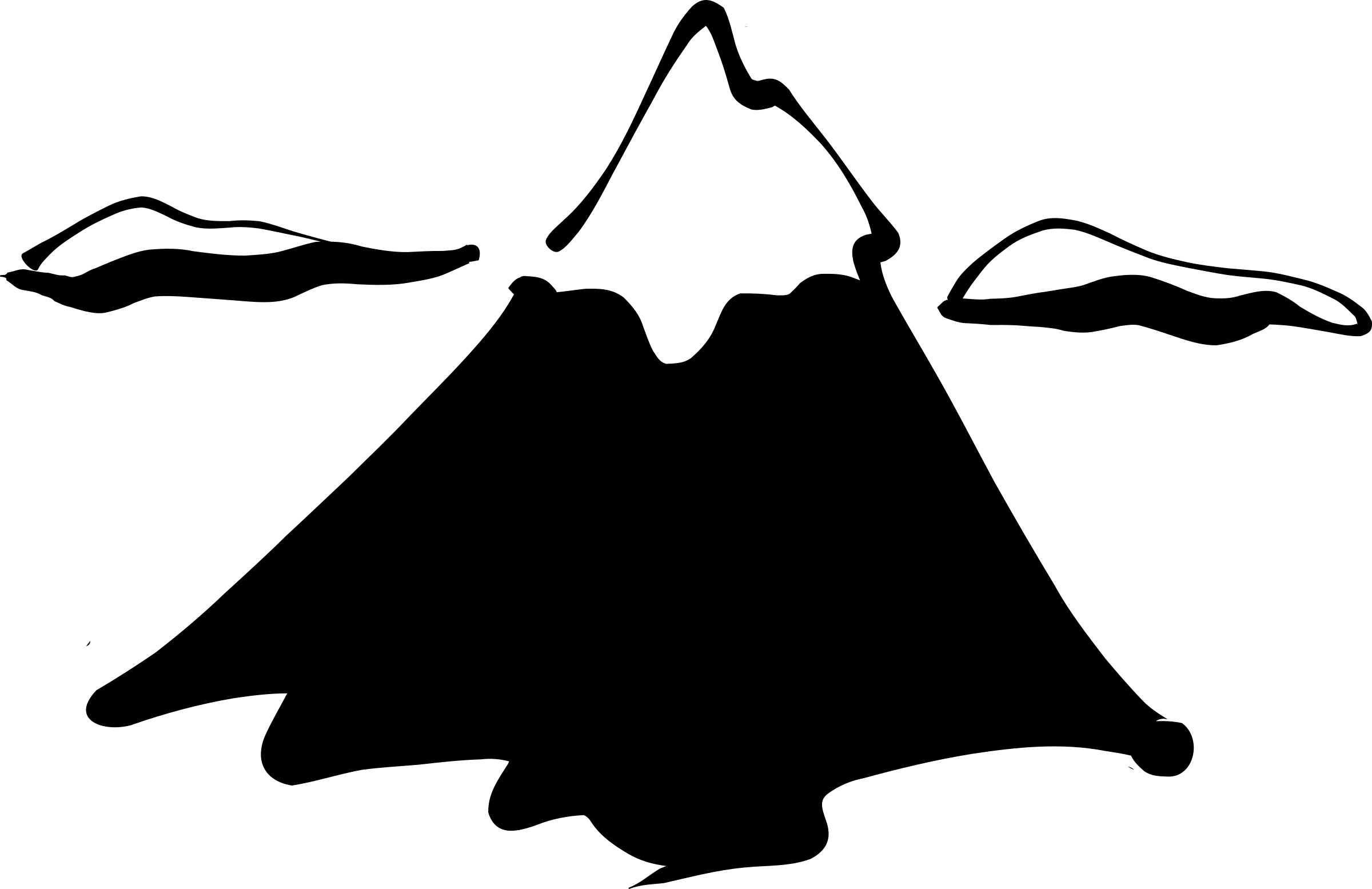 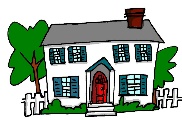 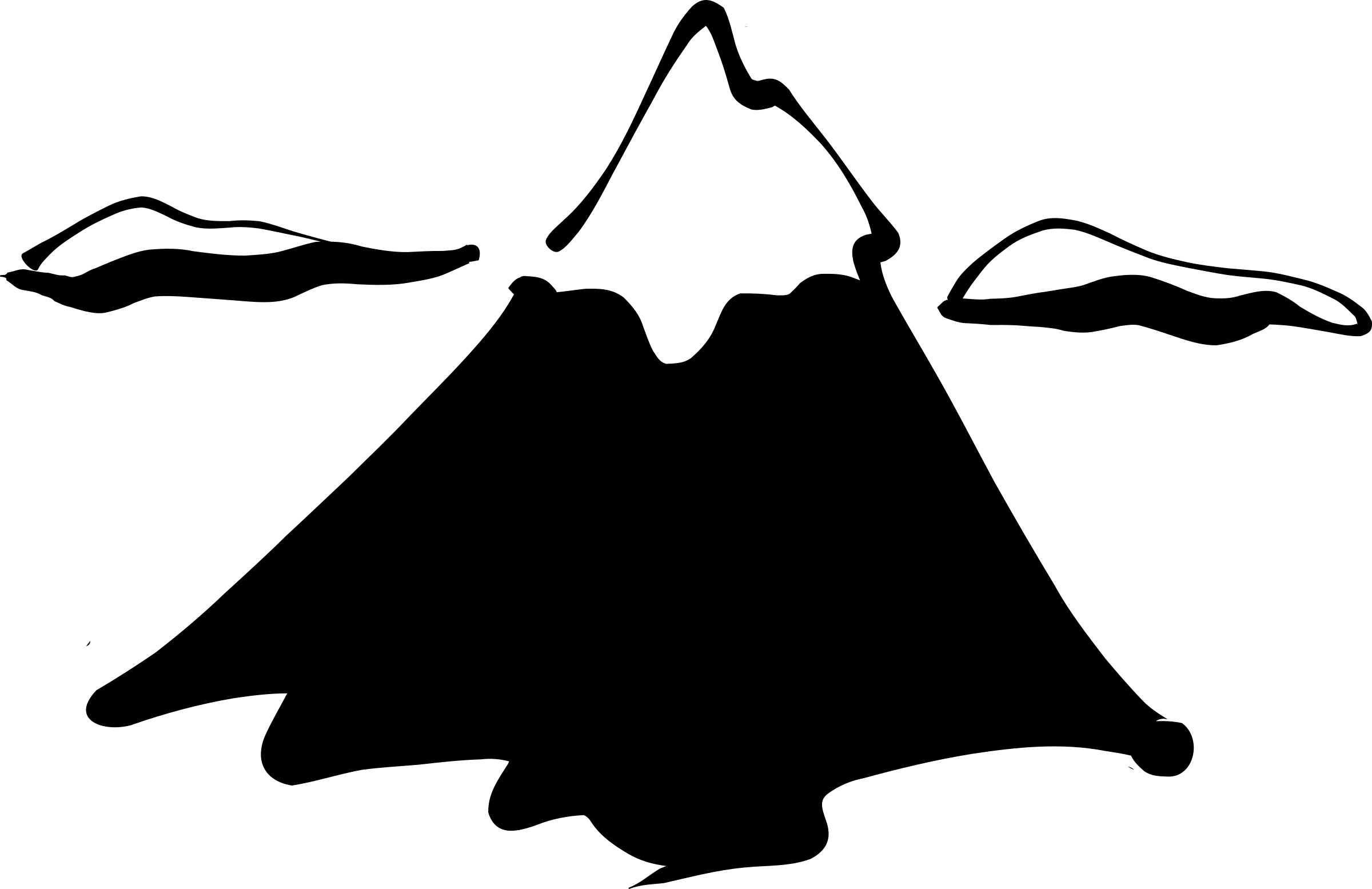 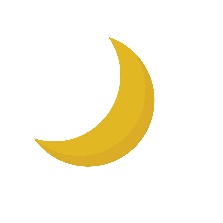 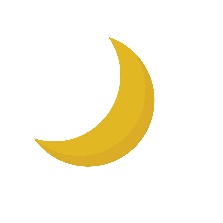 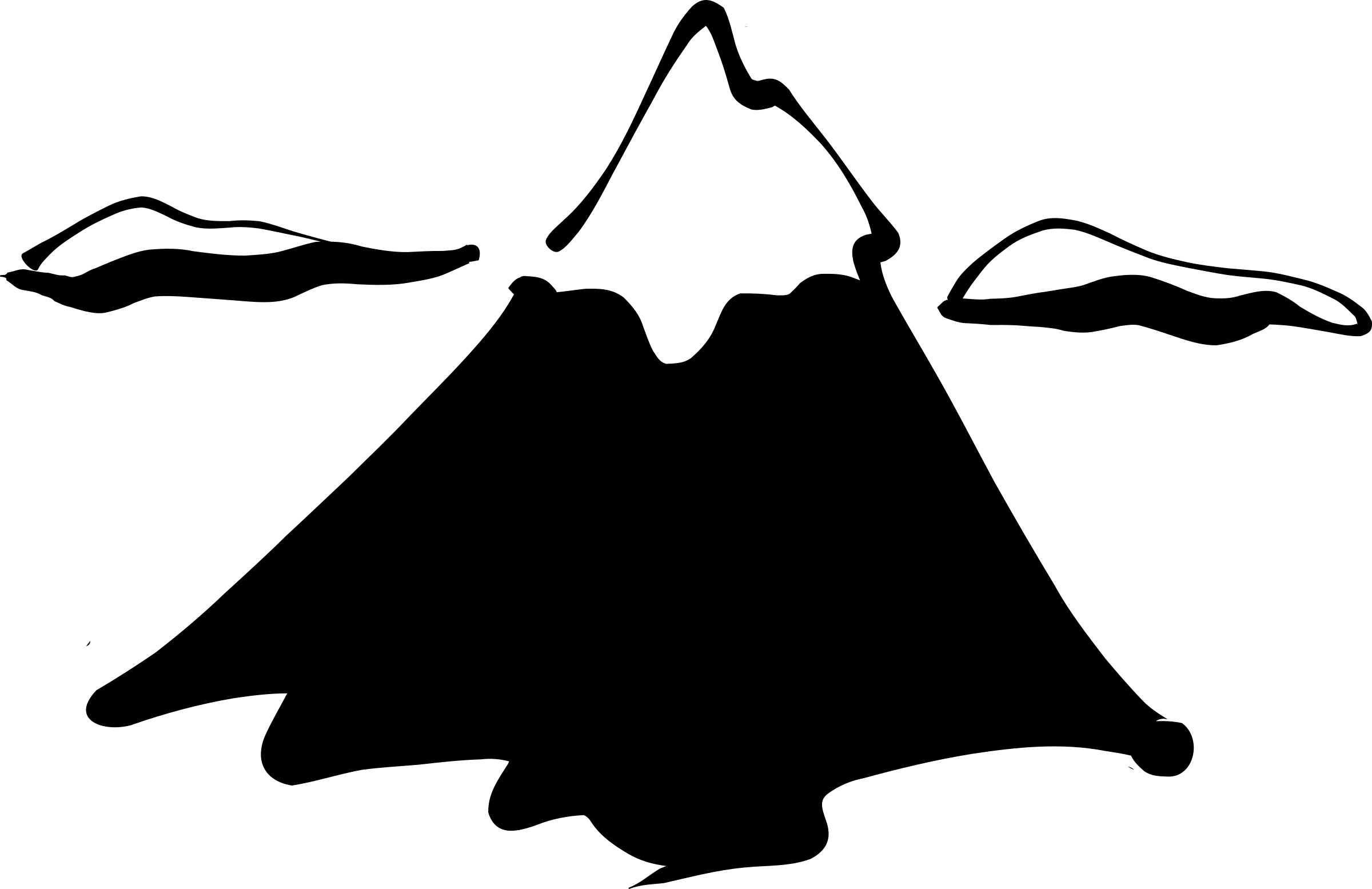 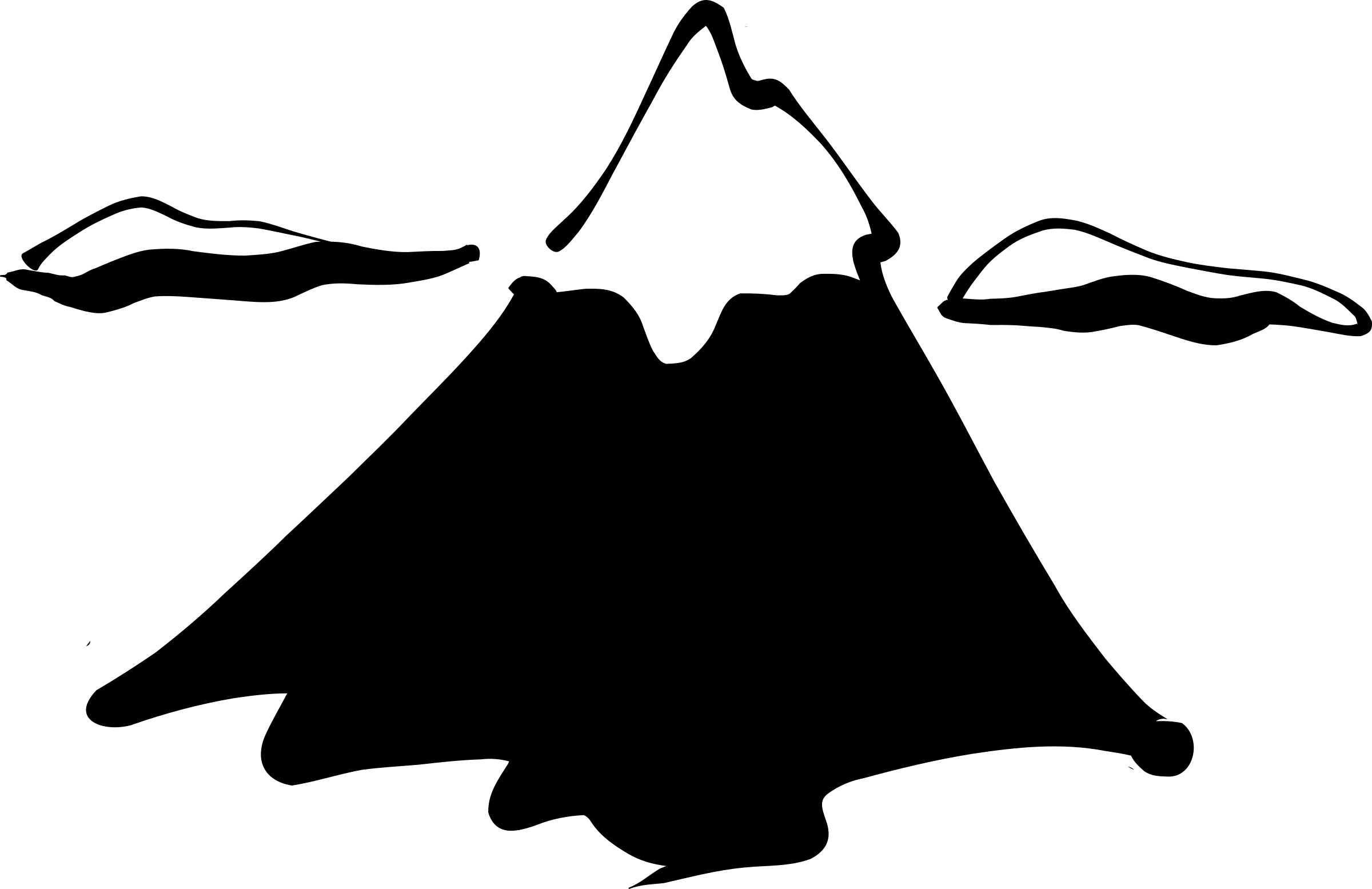 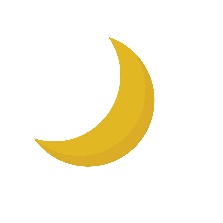 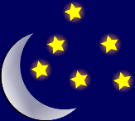 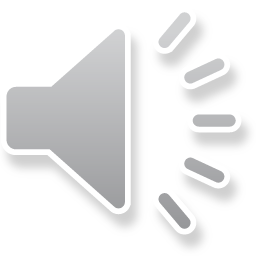 das Gedicht - poem
[Speaker Notes: Poem - Immer höher (Ernst Jandl)]
Immer höher [1/2]
ANTWORTEN
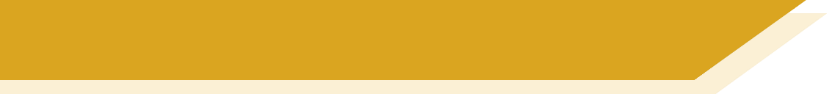 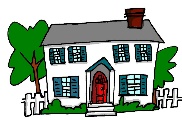 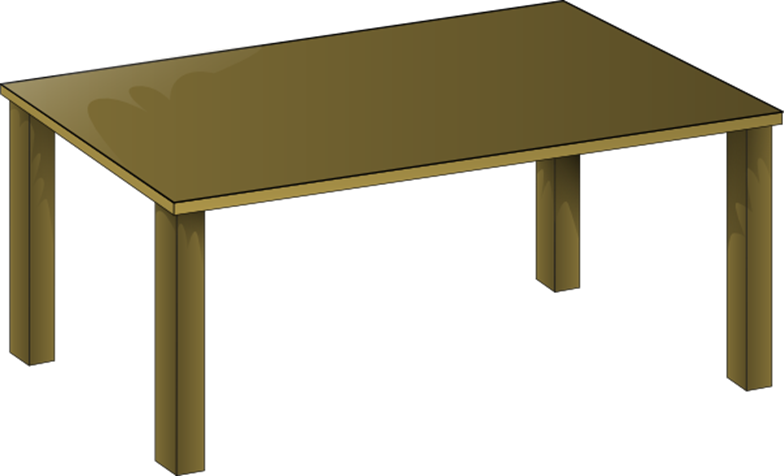 Der Tisch steigt auf das Haus.
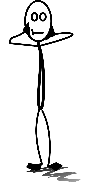 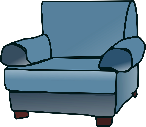 Der Mann steht auf dem Sessel.
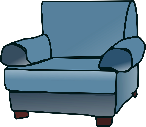 Der Sessel steht auf dem Tisch.
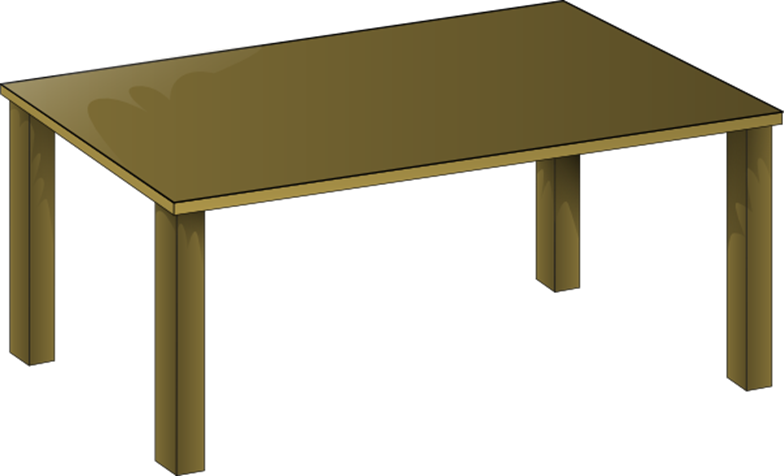 Der Mann steigt auf den Sessel.
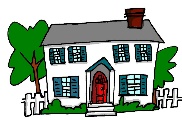 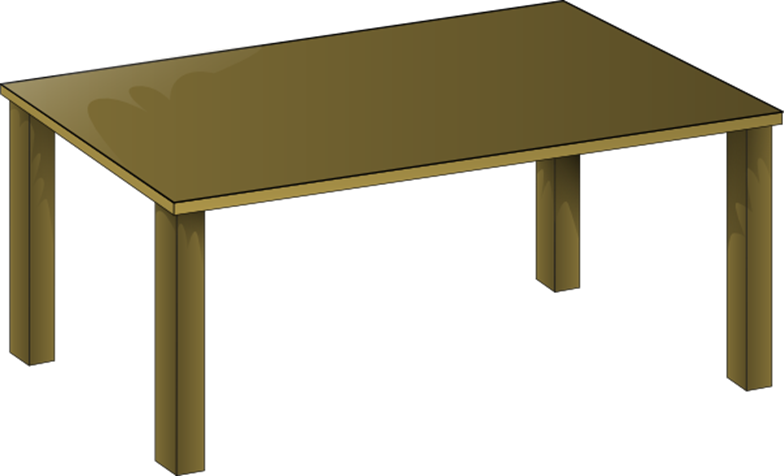 Der Tisch steht auf dem Haus.
Der Mann steht auf dem Sessel.
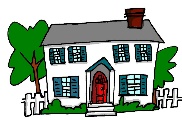 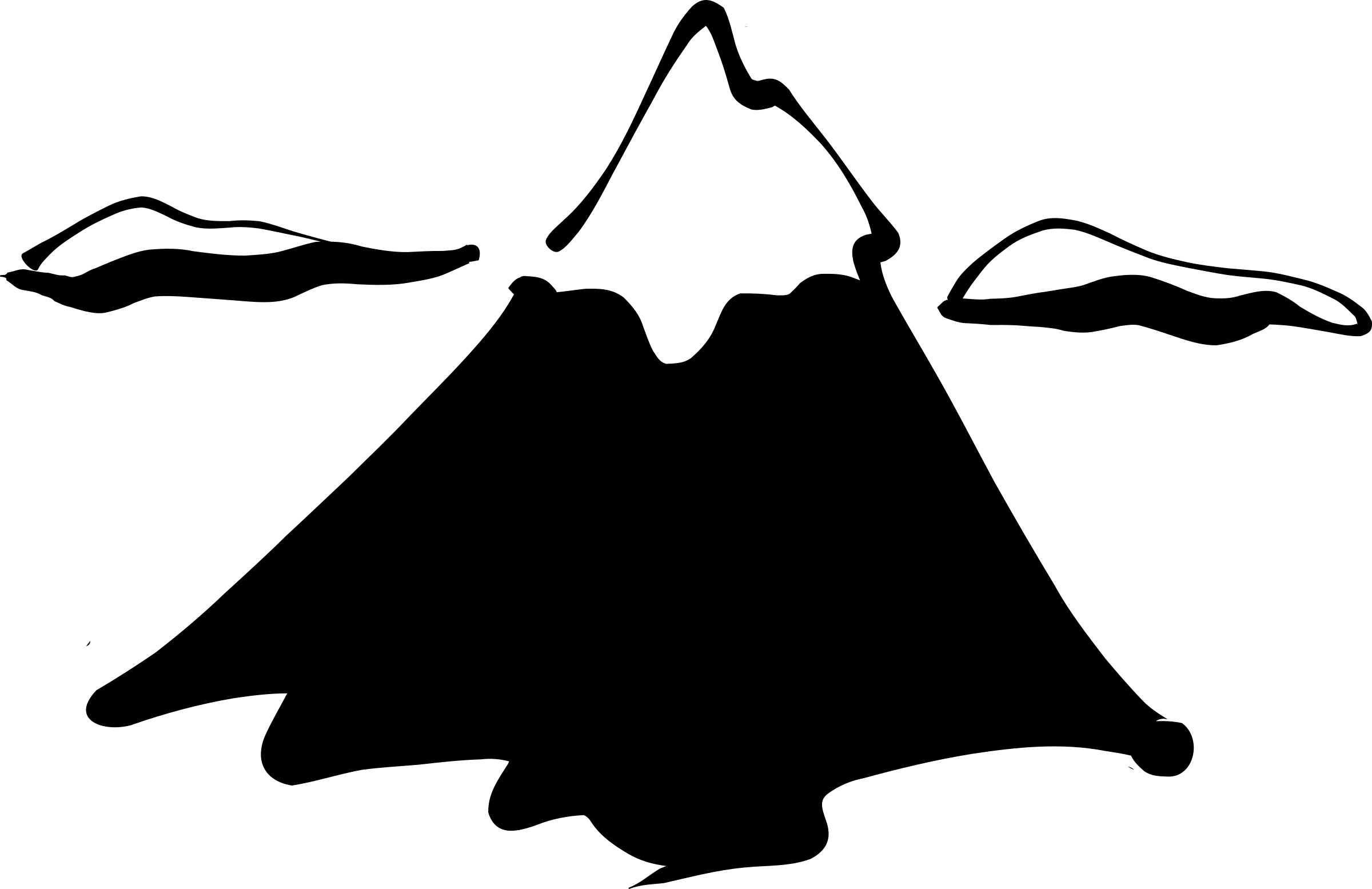 Das Haus steigt auf den Berg.
Der Sessel steigt auf den Tisch.
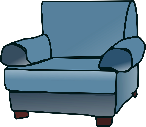 Der Mann steht auf dem Sessel.
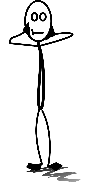 Der Mann steht auf dem Sessel.
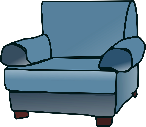 Der Sessel steht auf dem Tisch.
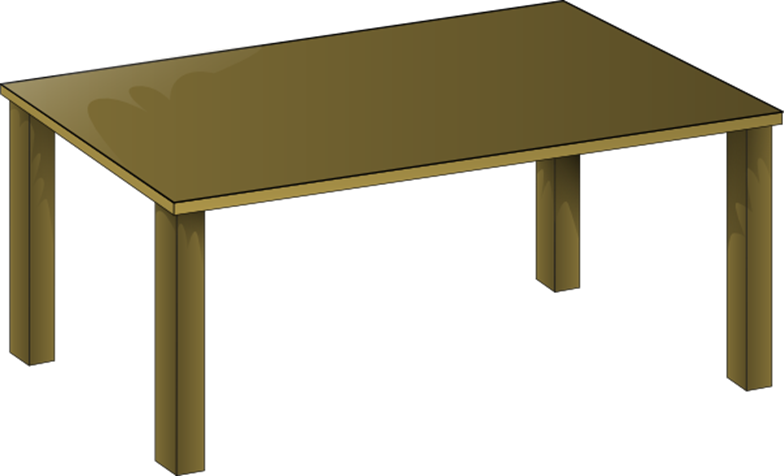 Der Sessel steht auf dem Tisch.
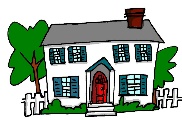 Der Tisch steht auf dem Haus.
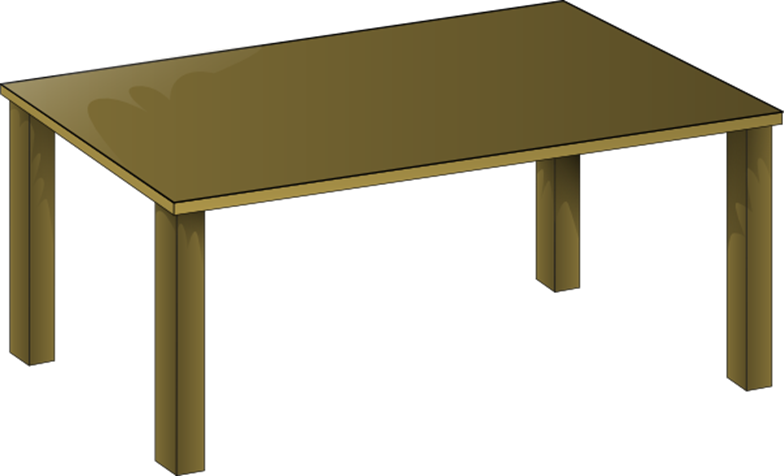 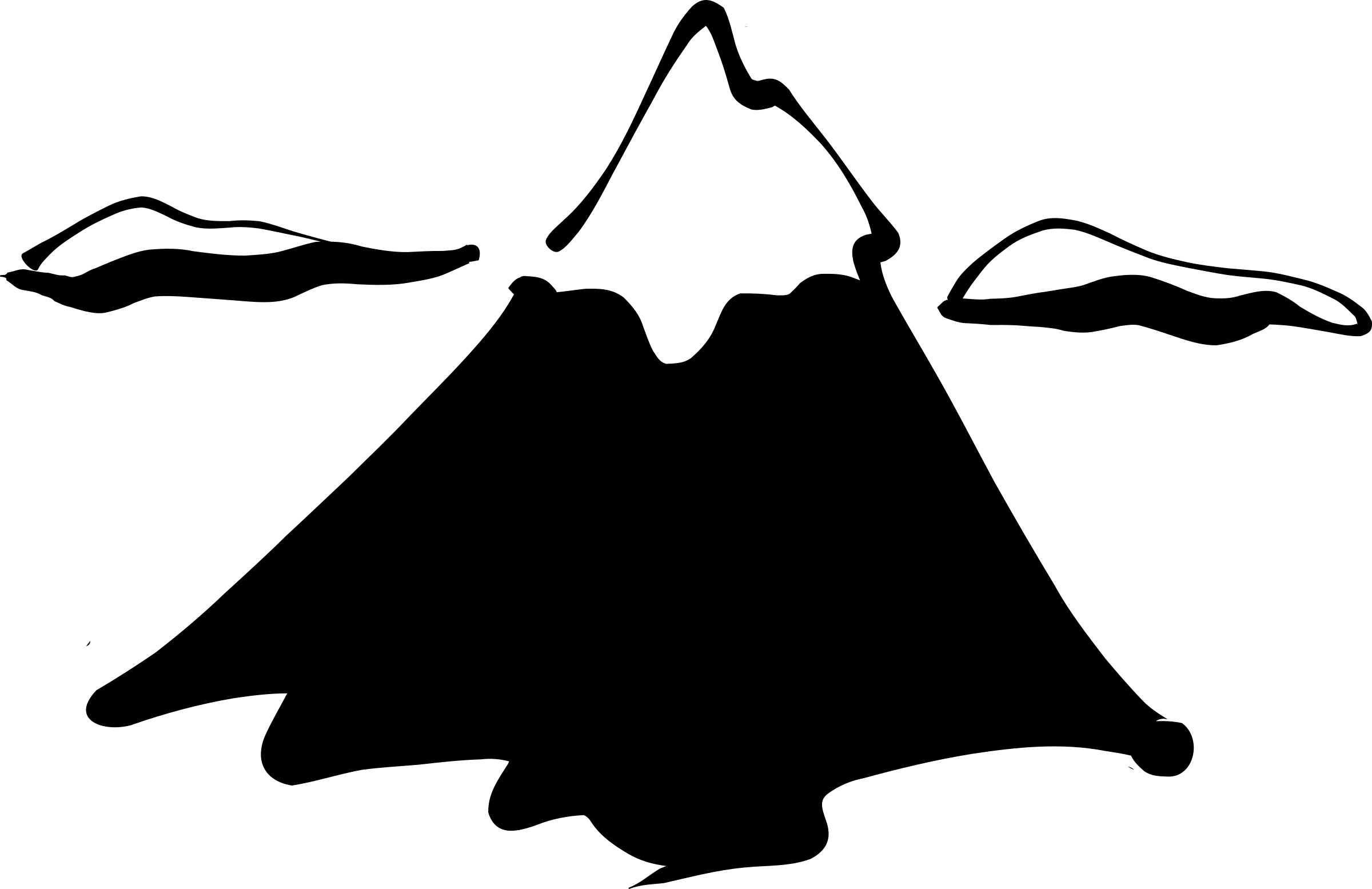 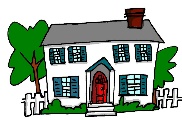 Das Haus steht auf dem Berg.
das Gedicht - poem
[Speaker Notes: ANSWERS [Optional] Poem - Immer höher (Ernst Jandl)If students want to practise speaking the poem from just the picture prompts, this slide could be used.The correct line could be clicked to appear just after each line spoken by the class.]
Immer höher [2/2]
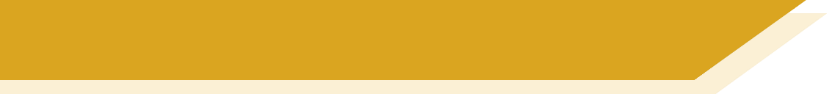 ANTWORTEN
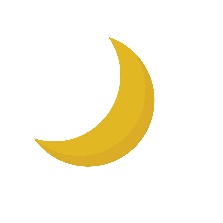 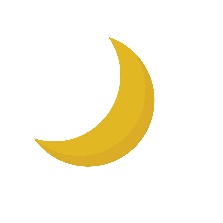 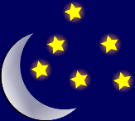 Der Mond steigt auf die Nacht.
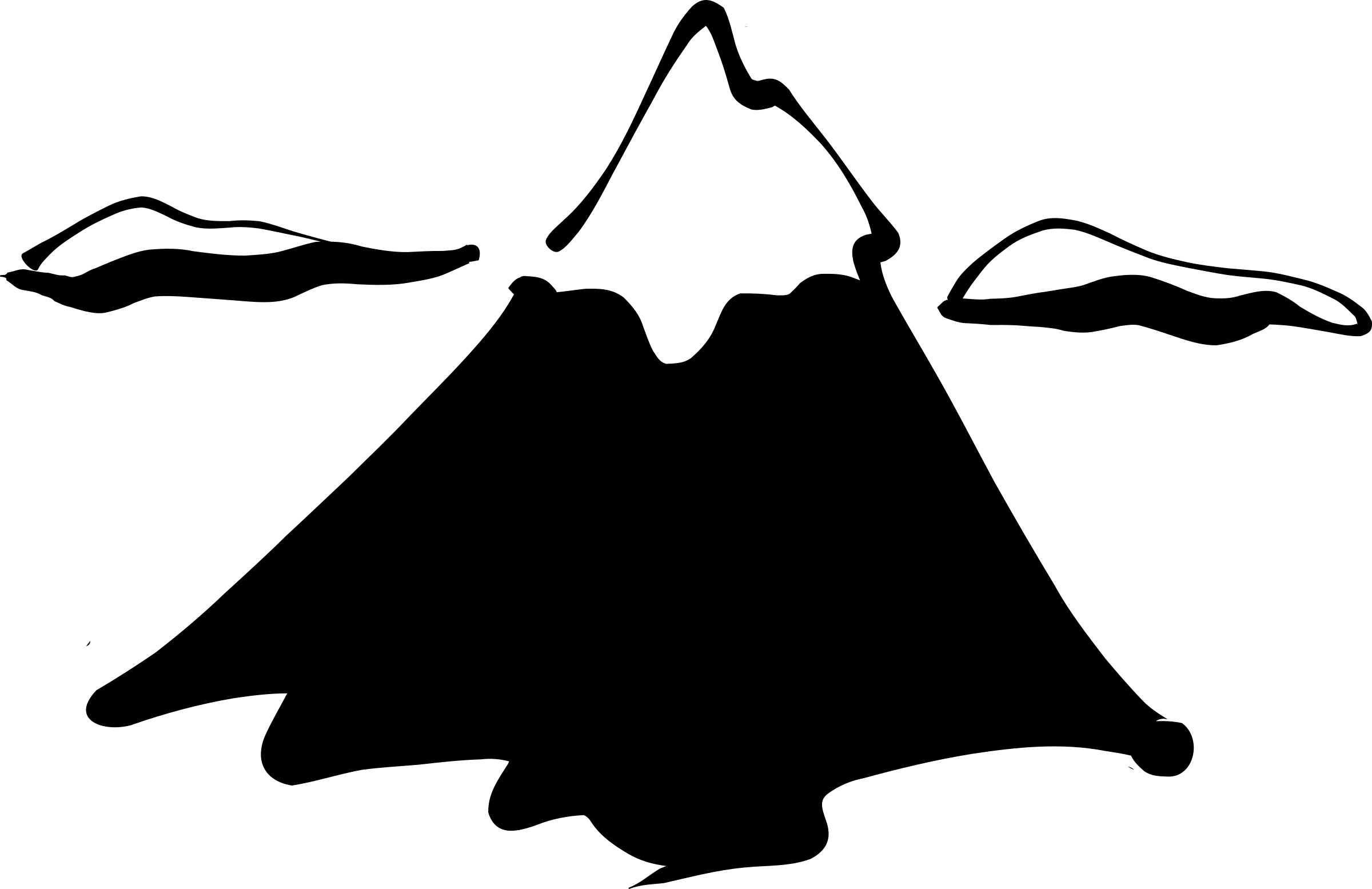 Der Berg steigt auf den Mond.
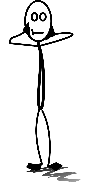 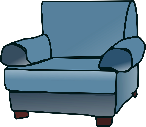 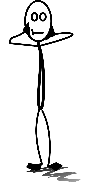 Der Mann steht auf dem Sessel.
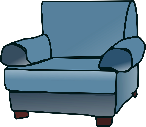 Der Mann steht auf dem Sessel.
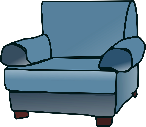 Der Sessel steht auf dem Tisch.
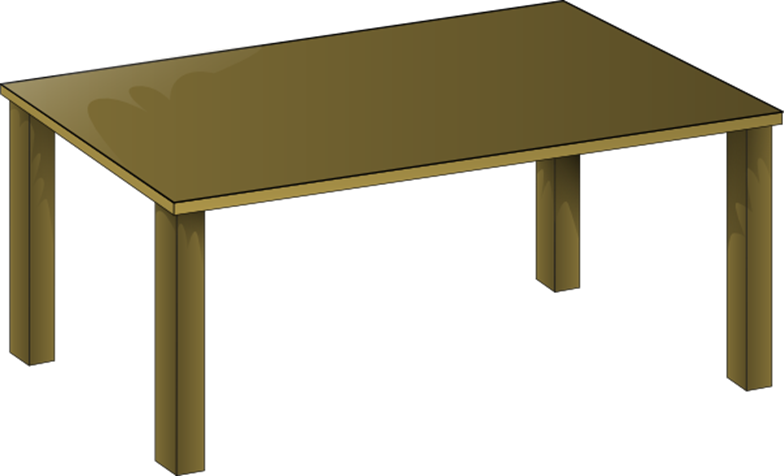 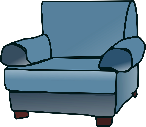 Der Sessel steht auf dem Tisch.
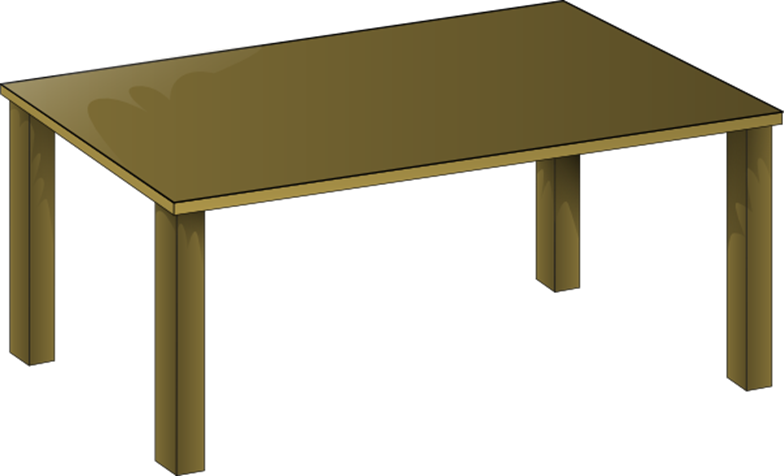 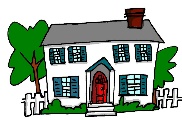 Der Tisch steht auf dem Haus.
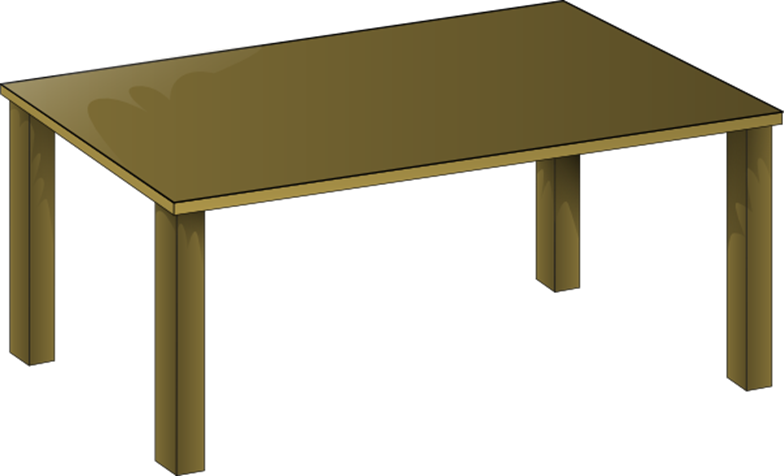 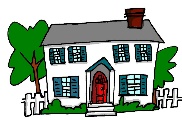 Der Tisch steht auf dem Haus.
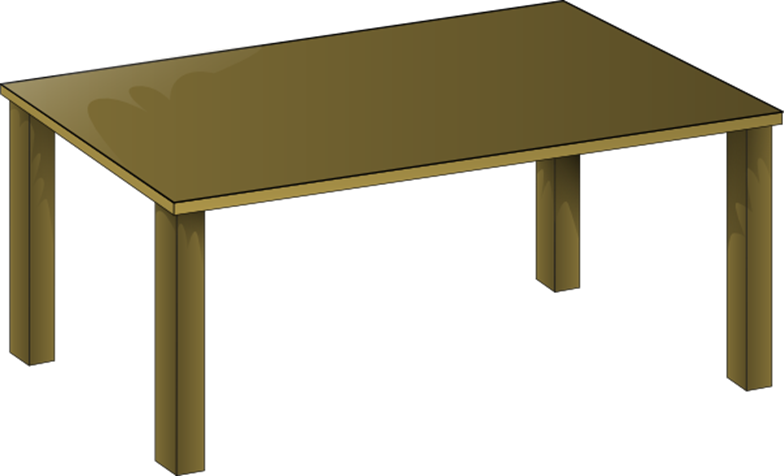 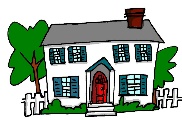 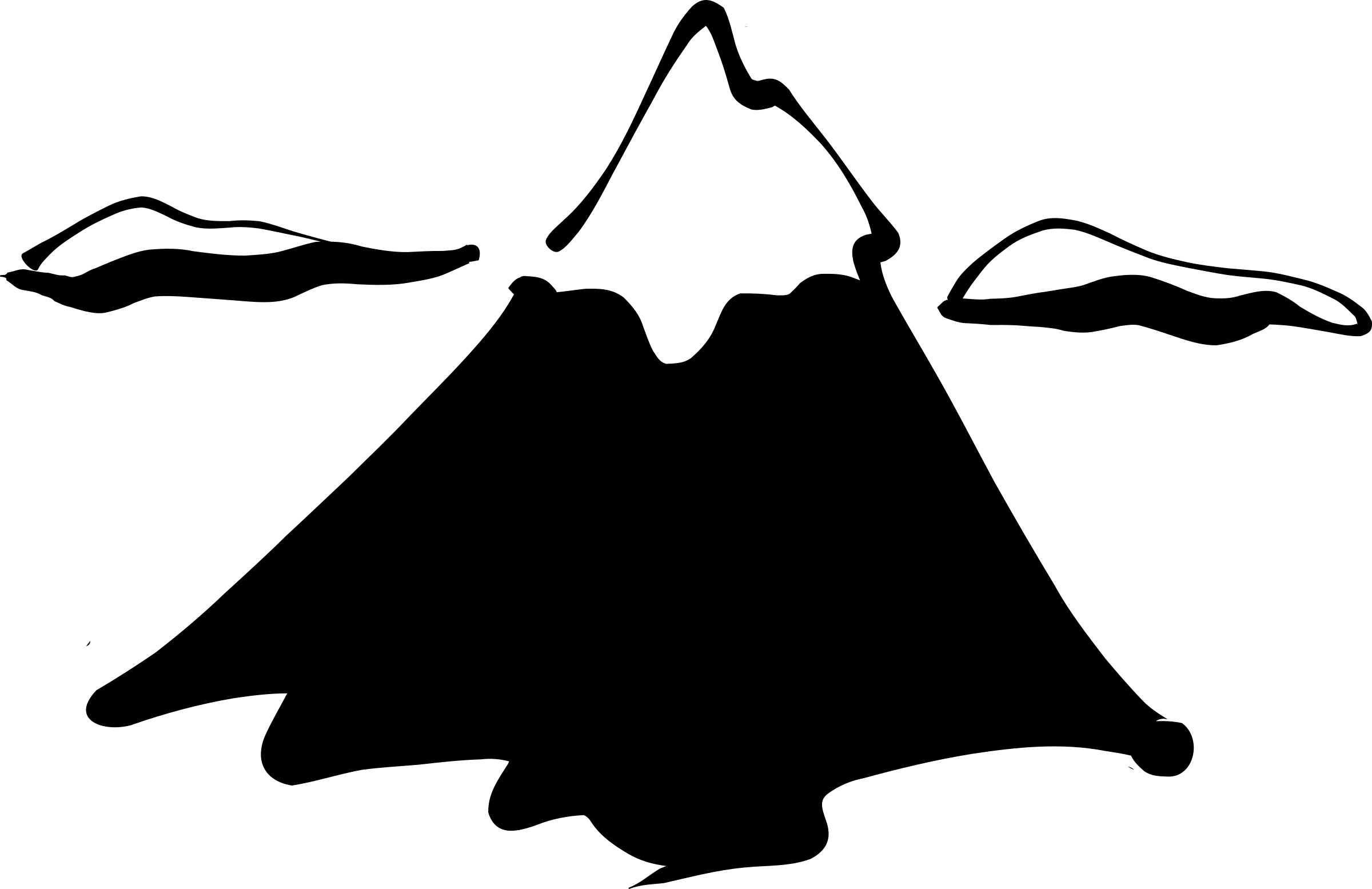 Das Haus steht auf dem Berg.
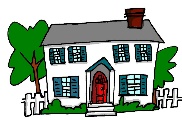 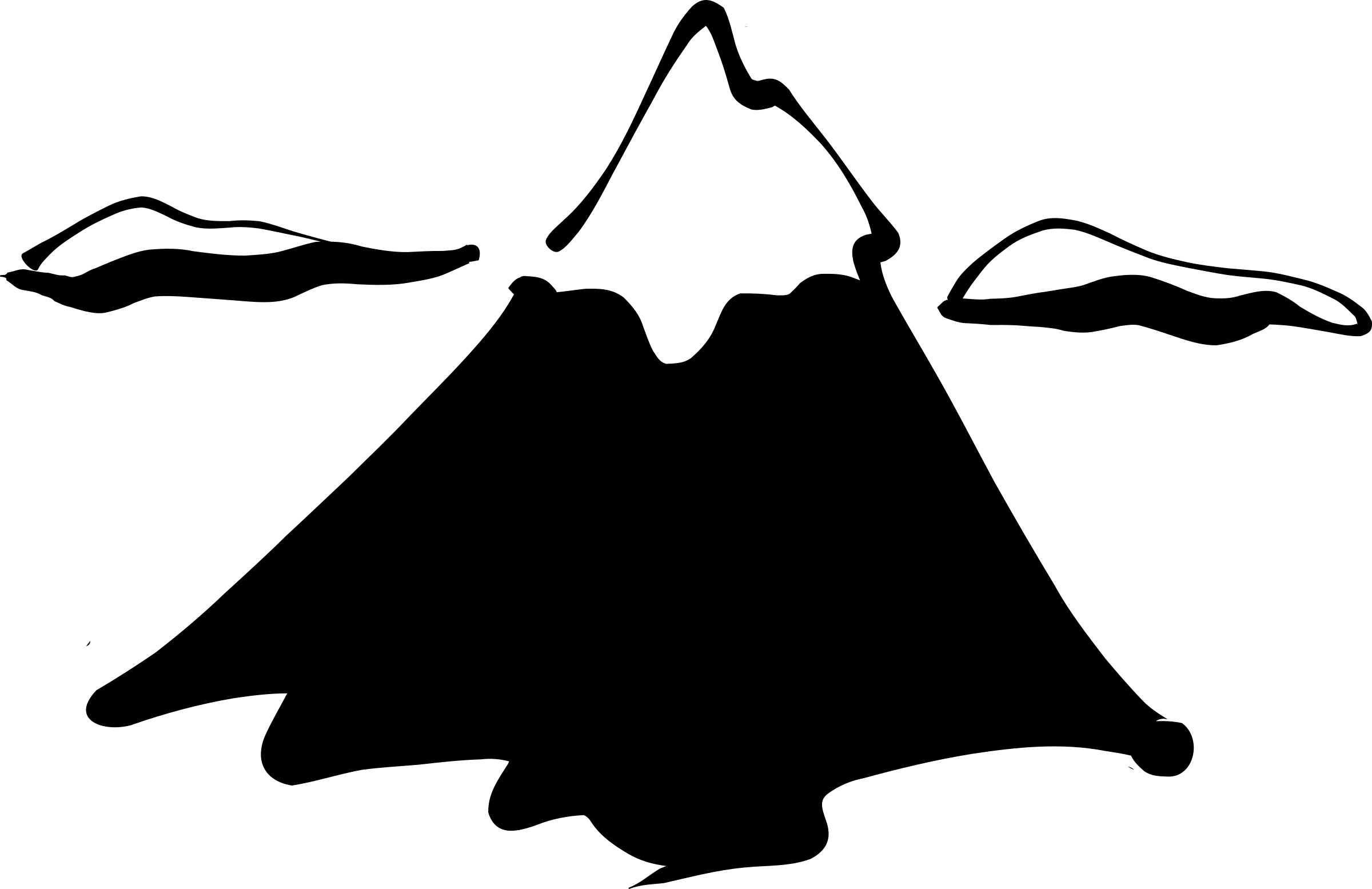 Das Haus steht auf dem Berg.
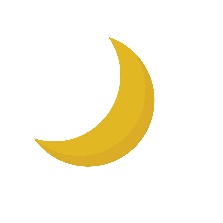 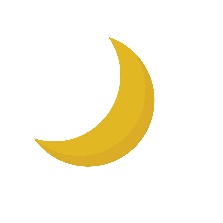 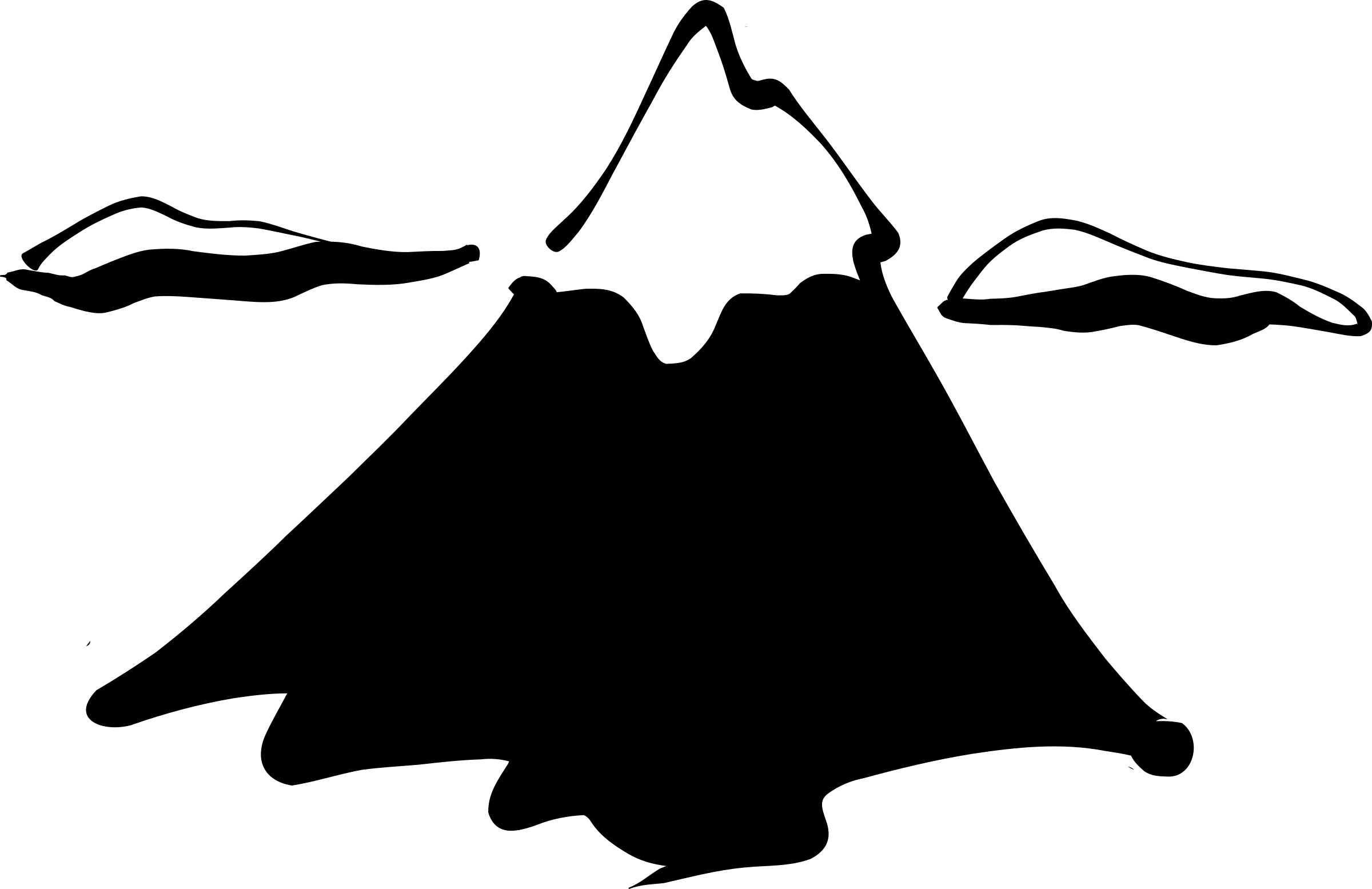 Der Berg steht auf dem Mond.
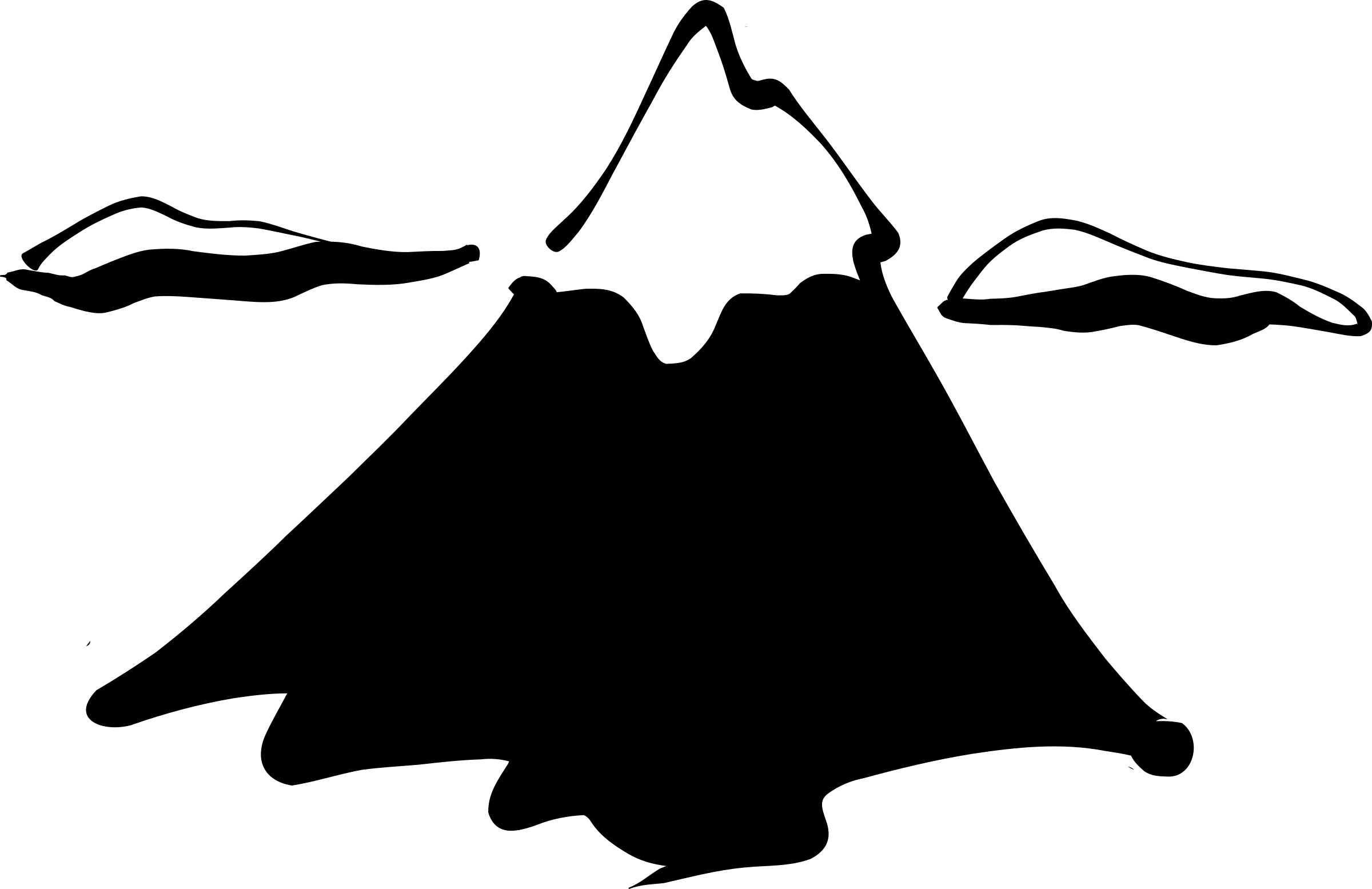 Der Berg steht auf dem Mond.
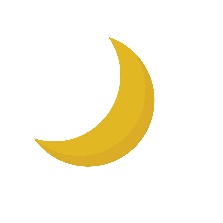 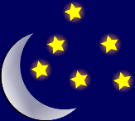 Der Mond steht auf der Nacht.
das Gedicht - poem
[Speaker Notes: ANSWERS [Optional] Poem - Immer höher (Ernst Jandl)]
Partnerarbeit
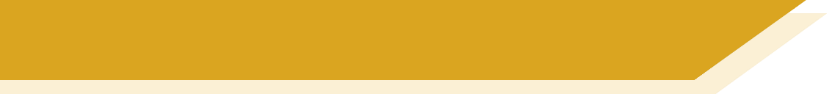 sprechen
im Zug
auf dem Tisch
auf den Tisch
in den Zug
auf dem Strand
zum Strand
in den Park
in die Kirche
im Park
in der Kirche
auf das Bett
in die Mitte
auf dem Bett
auf der Straße
in der Mitte
auf die Straße
im Auto
im See
ins Auto
in den See
[Speaker Notes: [Optional ] SpeakingTime: 10 mins approx.
This speaking activity revisits students’ knowledge of verbs of location and movement, pronouns (ich, du, er/sie, man, wir, sie), present tense verb endings, the prepositions ‘in’, auf’ (and ‘zu’) and the article changes Row 2 (acc) and Row 3 (dat).  
Player A rolls the dice twice to generate 1) a pronoun  and 2) a verb. They change the infinitive to produce a conjugated verb e.g., 1+6 = ich liege. They then choose a word or phrase from the square to finish their sentence.  Each word from the square can only be used once.  Players can keep a note of their correctly formed sentences in their exercise books if teachers wish (to then translate into English to finish the activity).  

Note: There are three verbs of movement (jump, go, climb) and three of location (stand, sit, lie).  They cannot be used interchangeably with every place.  Sentences need to ‘make sense’.
Examples of unsuccessful combinations might be:  Er steigt in den Park (you don’t climb into a park) or Er geht auf das Bett (you don’t go onto a bed).
All vocabulary were previously taught, with the exception of ‘steigen’, taught earlier in this lesson, and ‘Bett’ which is a phonics cluster word.
Word frequencies:springen [1468] gehen [69] stehen [87] steigen [456] sitzen [261] liegen [118] Zug [613] Tisch [494] Strand [2047] Kirche [519] Bett [654] Park [1938] See [1167] Auto [490] Straße [355] Mitte [756]

Once a word is used it can be crossed out.  As the number of possible words decreases, players may have to ‘knock’ if there is no appropriate word to finish their sentence.  In this case, play passes to their partner.  E.g. Player A throws 1 and 6 = vivo but there are no remaining places to go / be in.  No correct sentence can be formed and play passes to Player B.  The player who is able to make the most sentences within the time or until all the words run out is the winner.  

In the first instance, students will agree between themselves whether the sentences produced make sense.  Teachers may need to arbitrate over the validity of certain sentences.   As the remaining words decrease, this will lend to increased creativity!

To bring the learning to a close, students could (time allowing) translate into English the sentences that they made.]
Schreib ein Gedicht
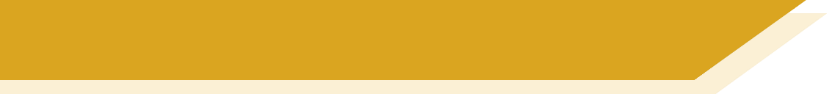 schreiben
1. Choose five to seven nouns.2. Choose a movement and a location verb.3. Choose a preposition ‘in’ or ‘auf’.4. Write between 12 and 16 lines.
das Gedicht - poem
[Speaker Notes: Poem - creative writing1. Choose five to seven nouns2. Choose a movement and a location verb3. Choose a preposition ‘in’ or ‘auf’4. Write between 12 and 16 lines.Write your poem.]
Plural 1,2,3,4 oder was?
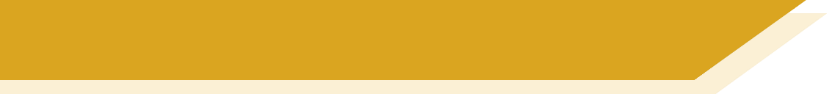 It is a feminine noun, but behaves like Rule 1.  There are a few one-syllable feminine words like this:die Nachtdie Handdie Kunstdie Stadtdie Großstadt
4
1
2
4
?
Why is this one unusual?
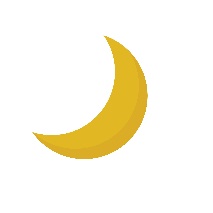 1
der Mond
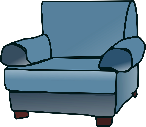 der Sessel
1
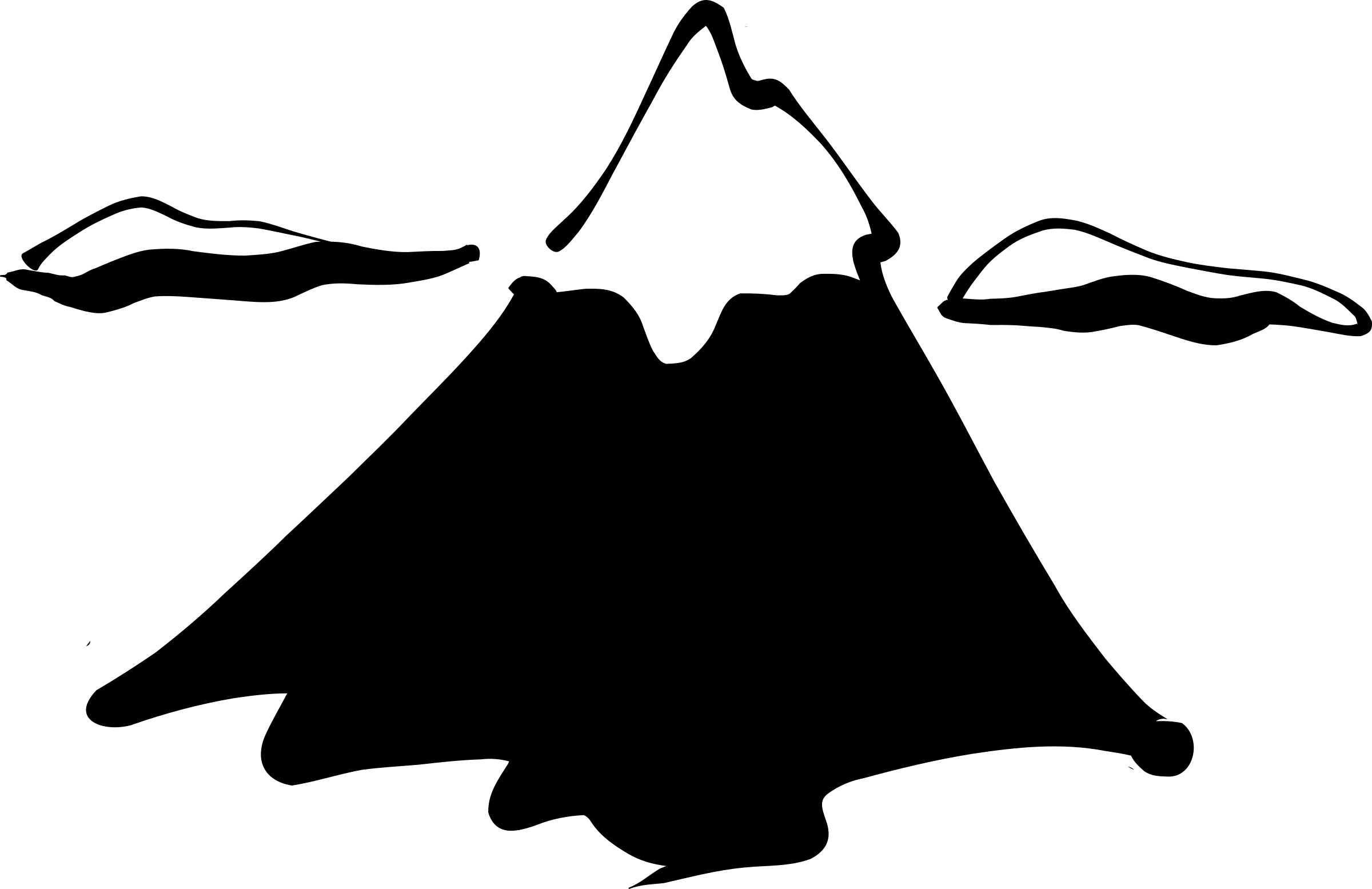 der Berg
[Speaker Notes: [Optional] additional plurals activity (with answers)Time: 3-4 mins approxNote: This task is in the German language guide for week 3.2.7.  Here, the answers appear on mouse clicks.]